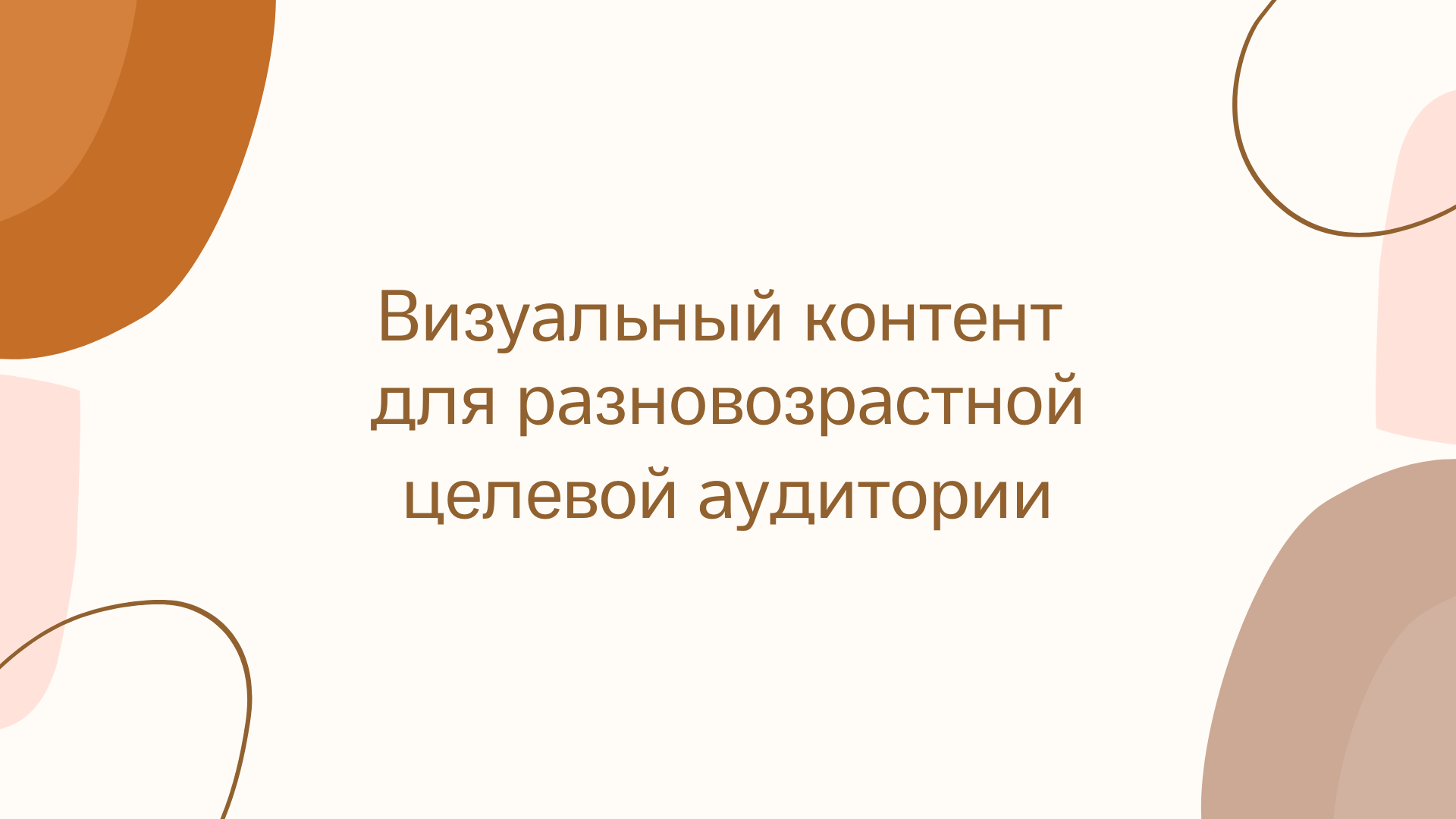 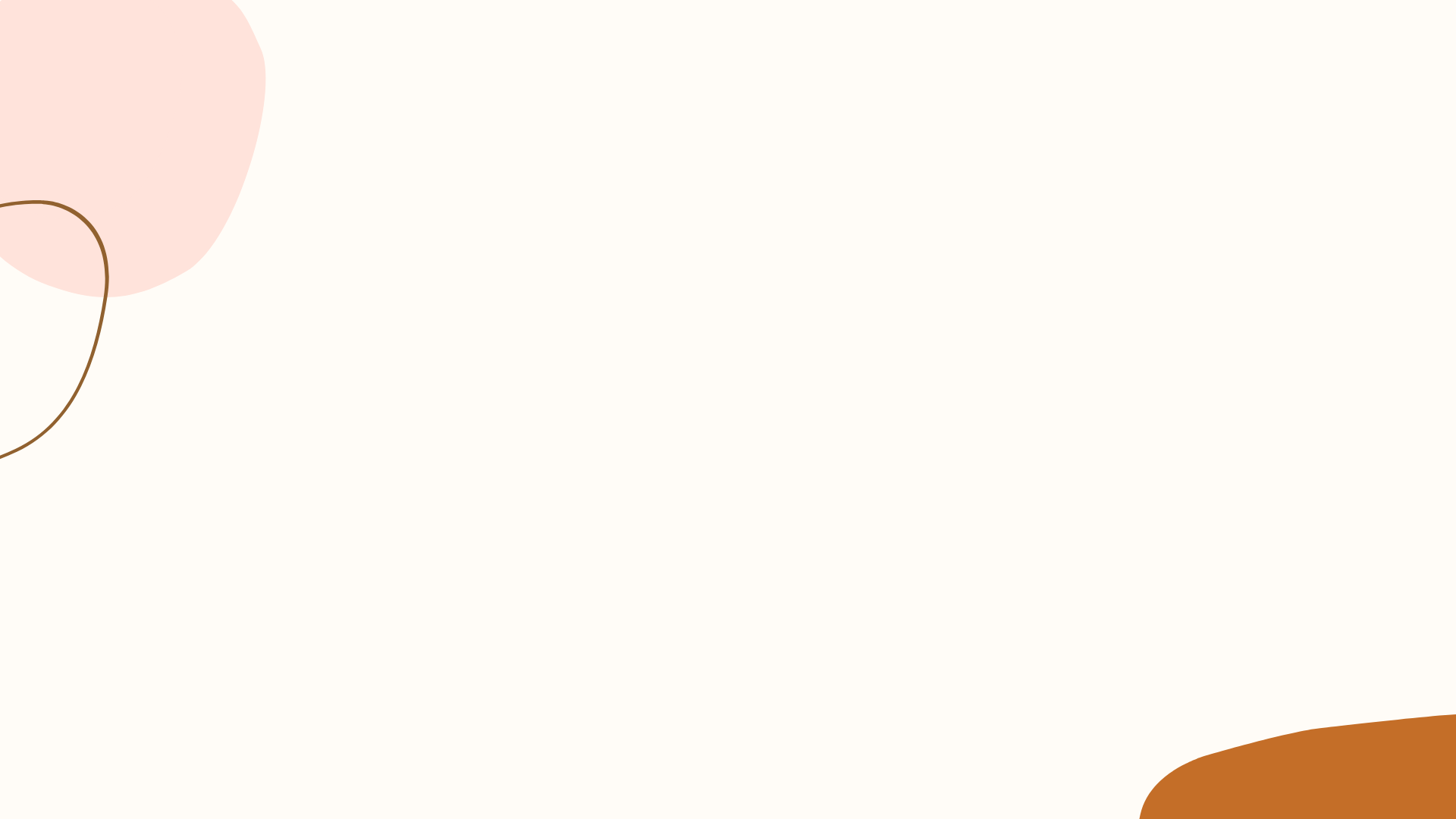 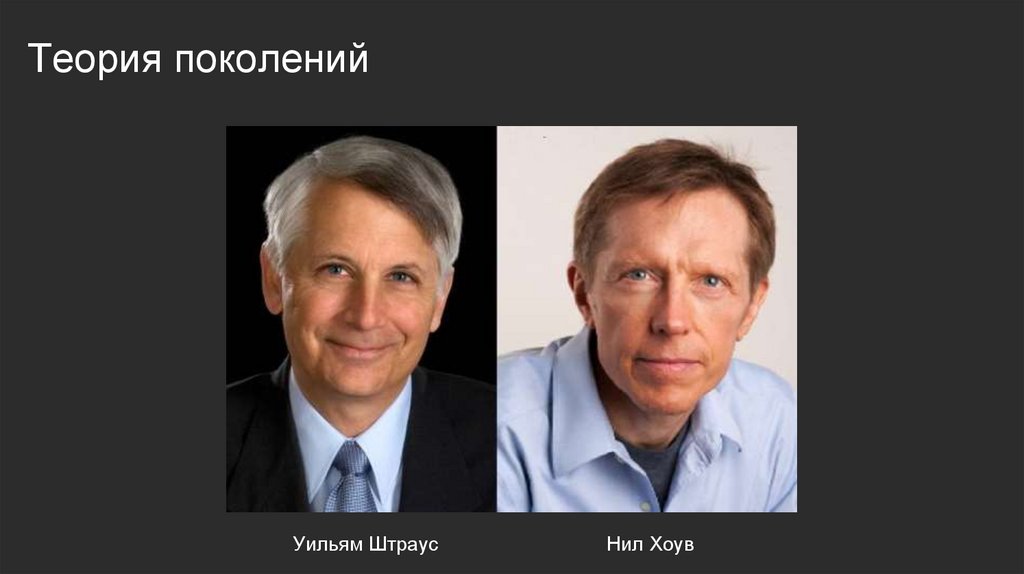 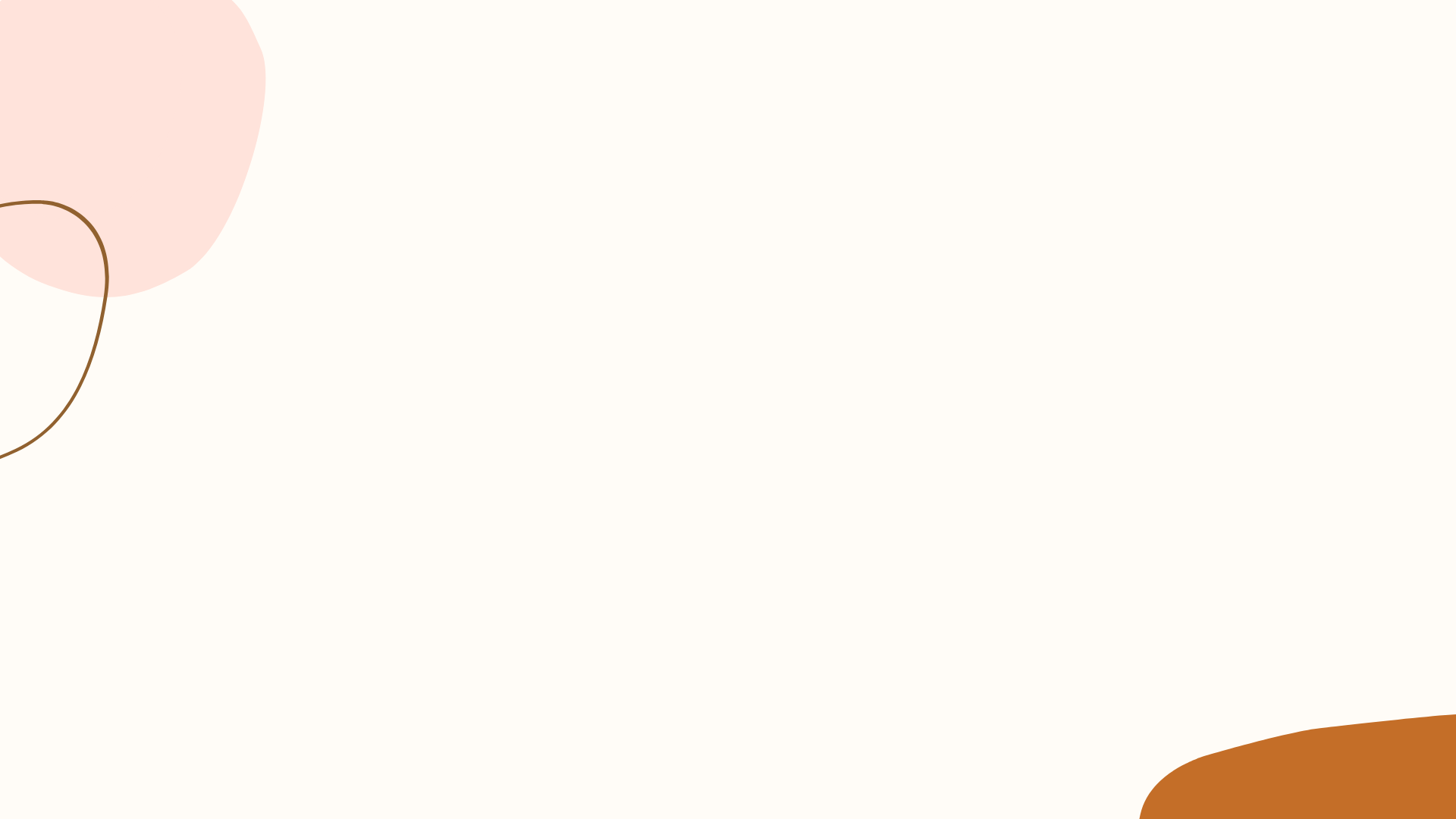 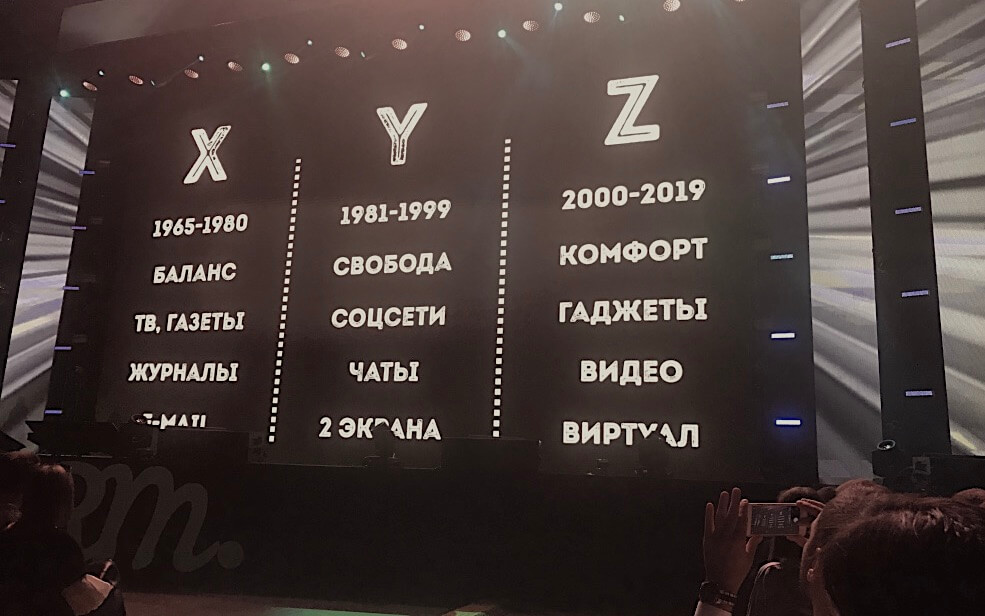 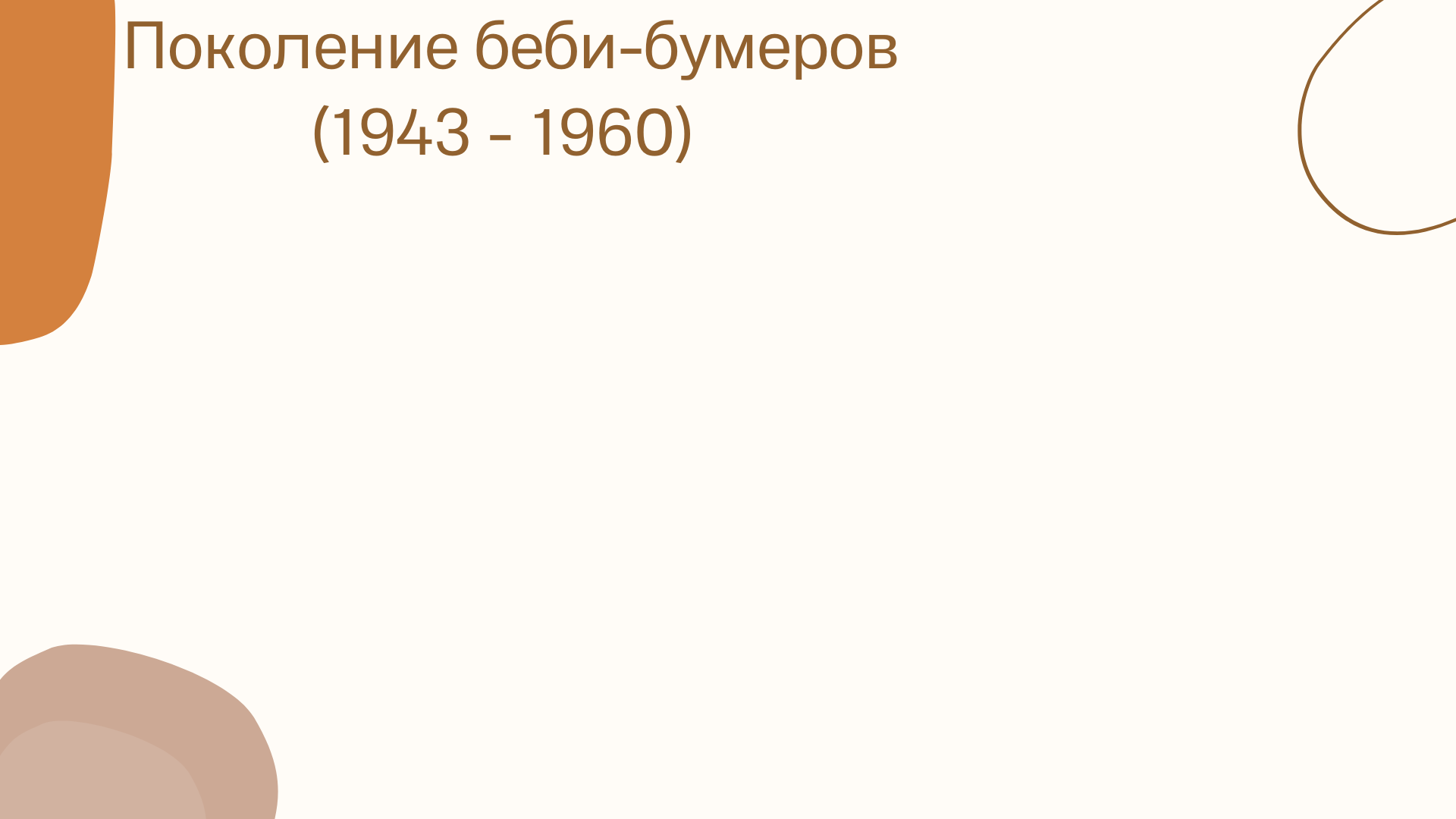 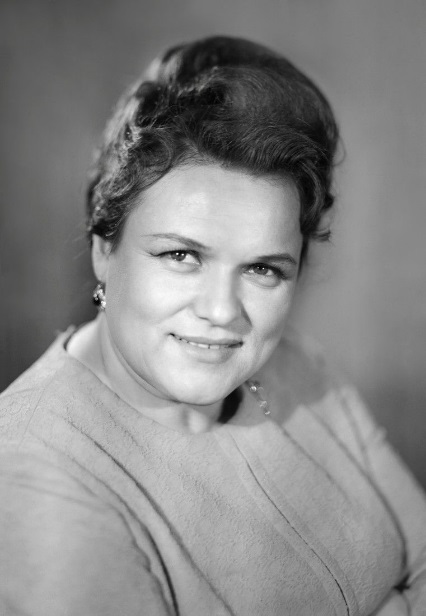 Поколение беби-бумеров (1943 - 1960)
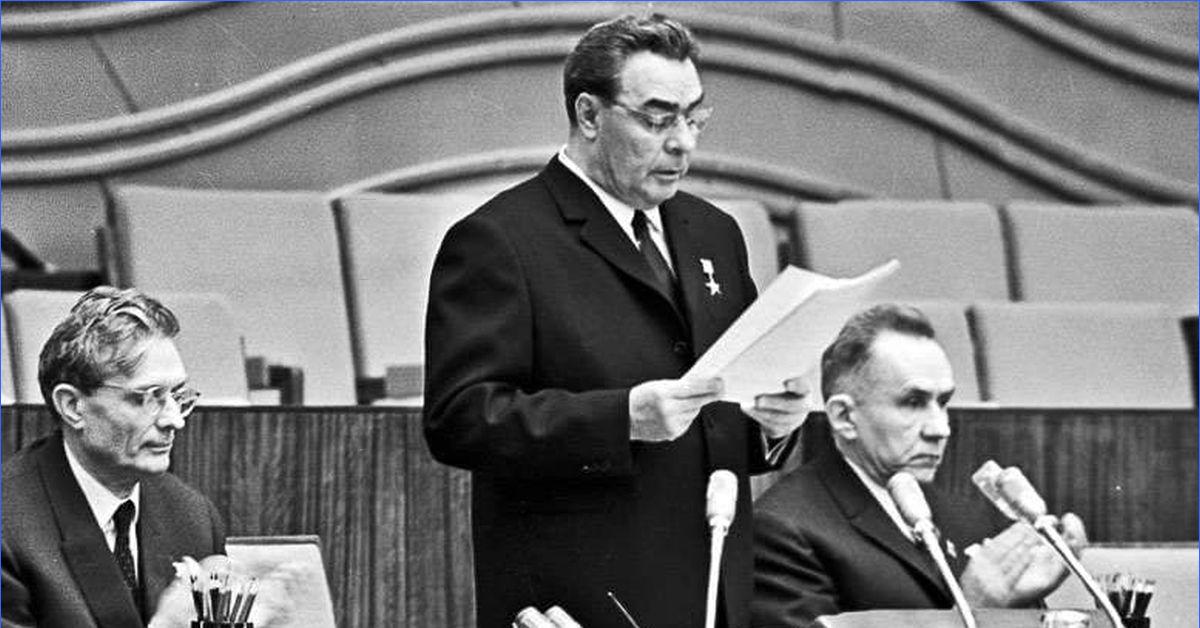 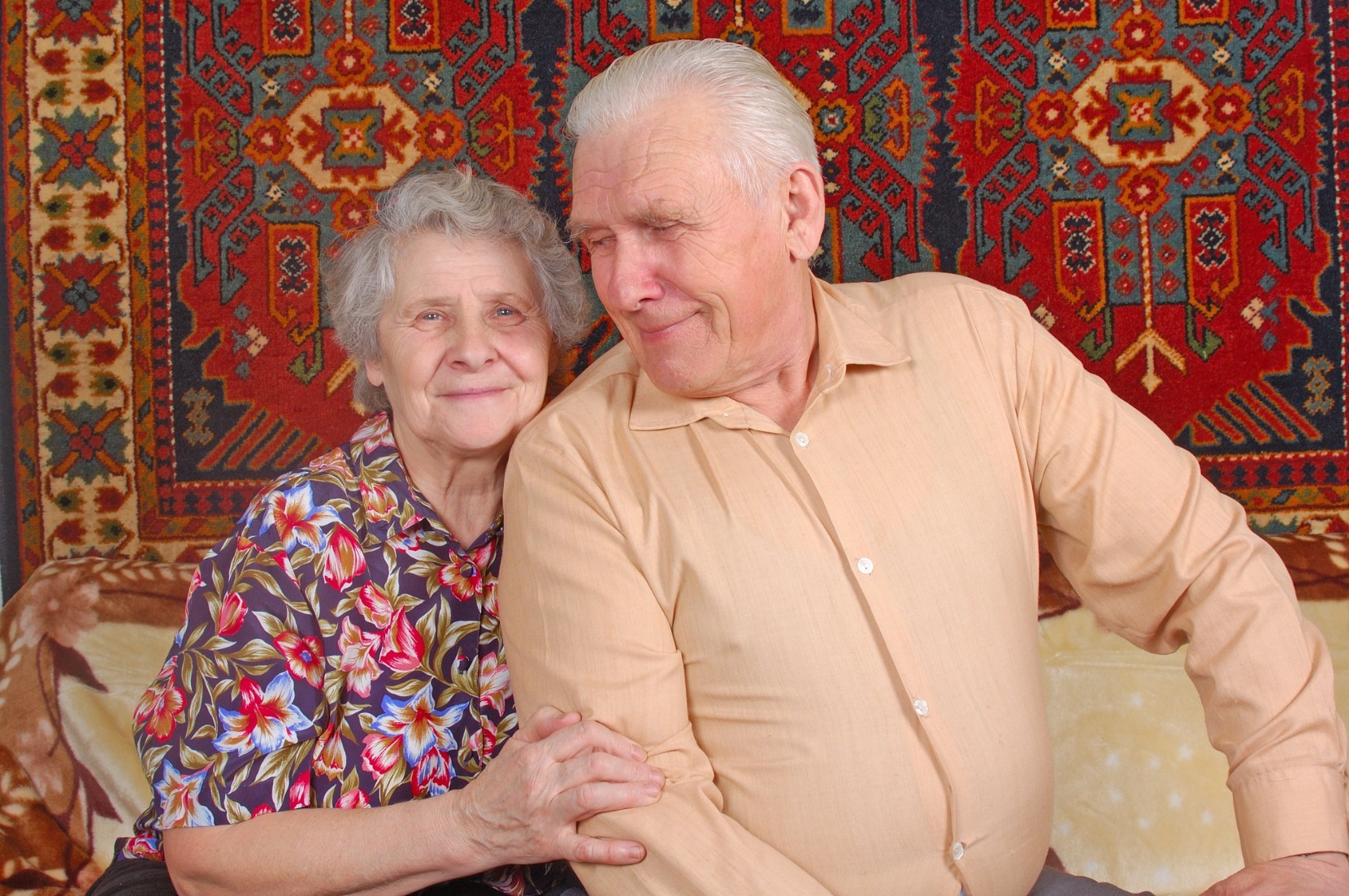 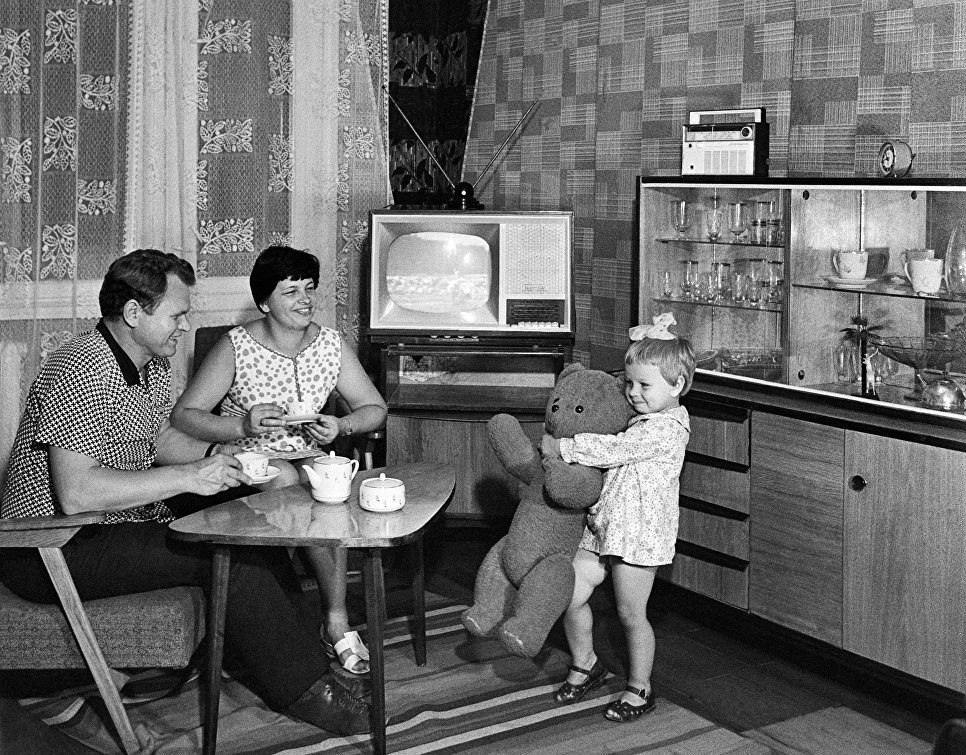 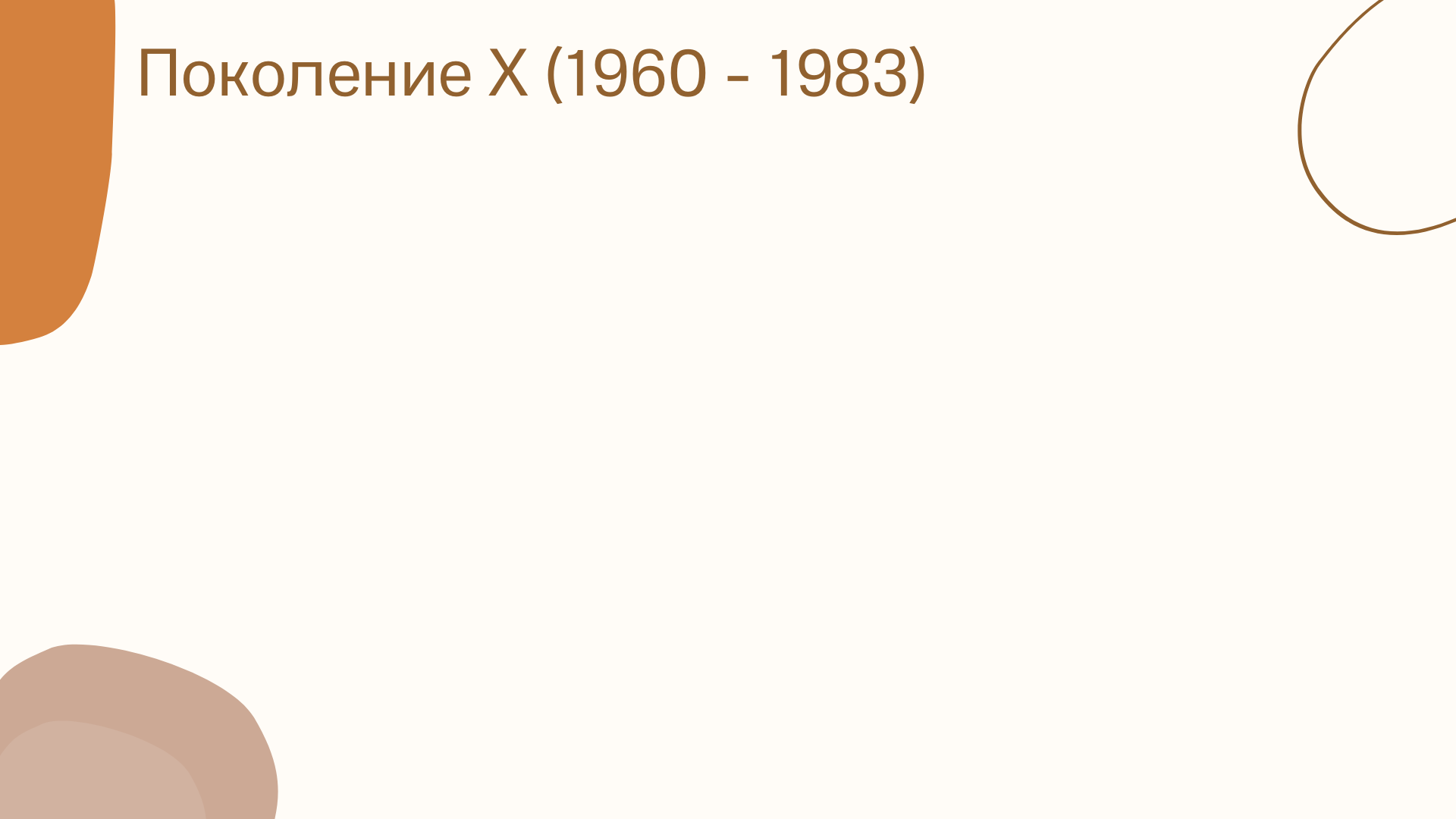 Поколение X (1960-1983)
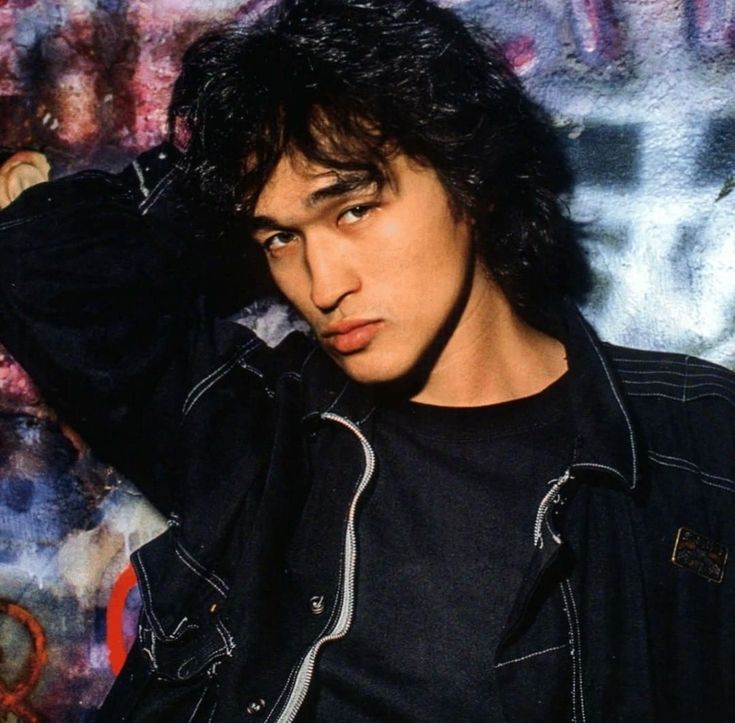 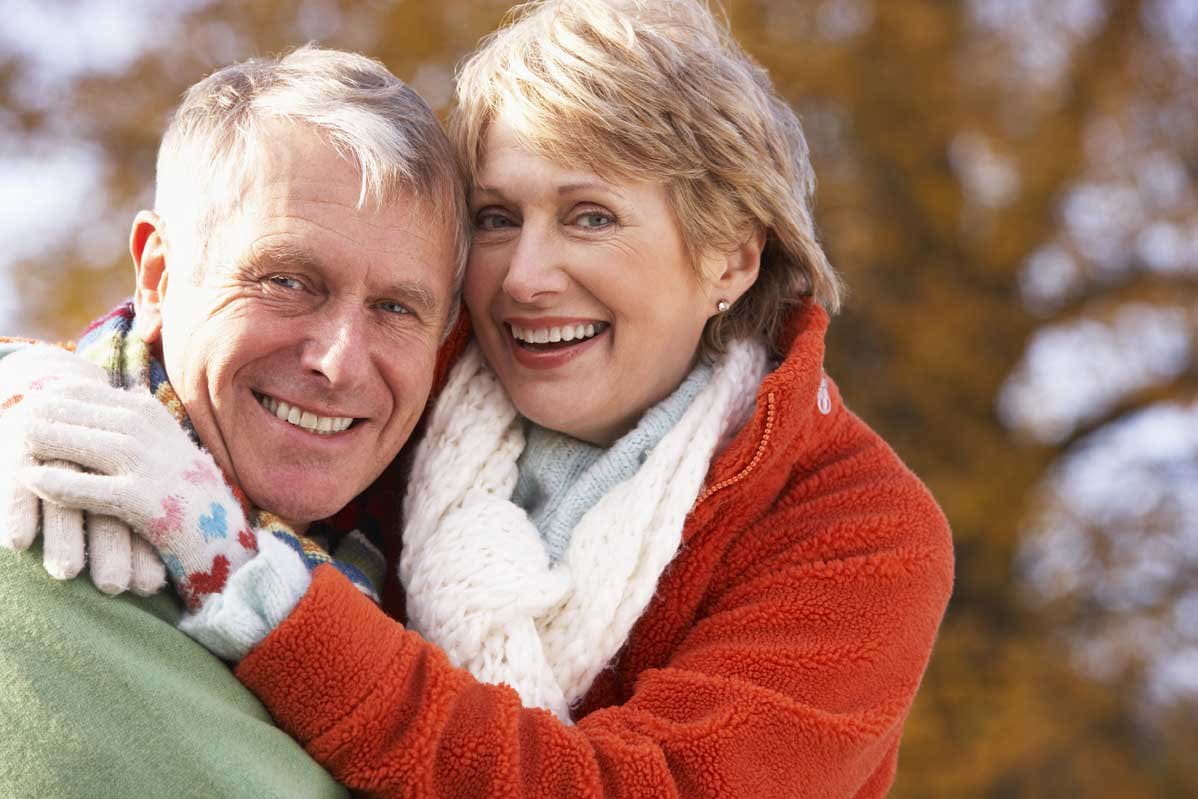 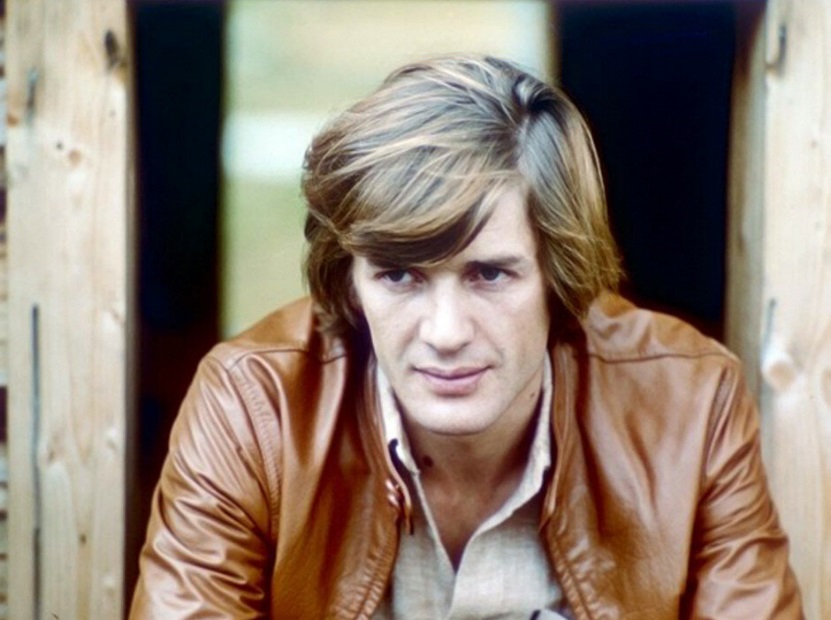 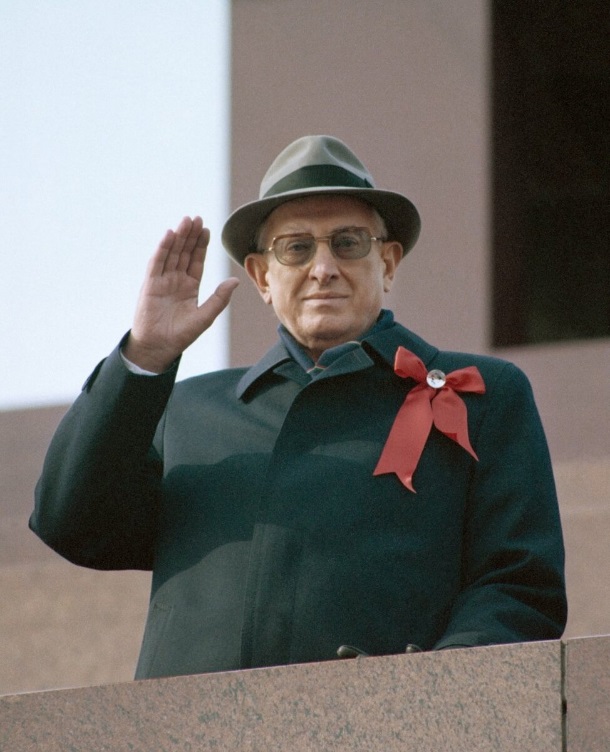 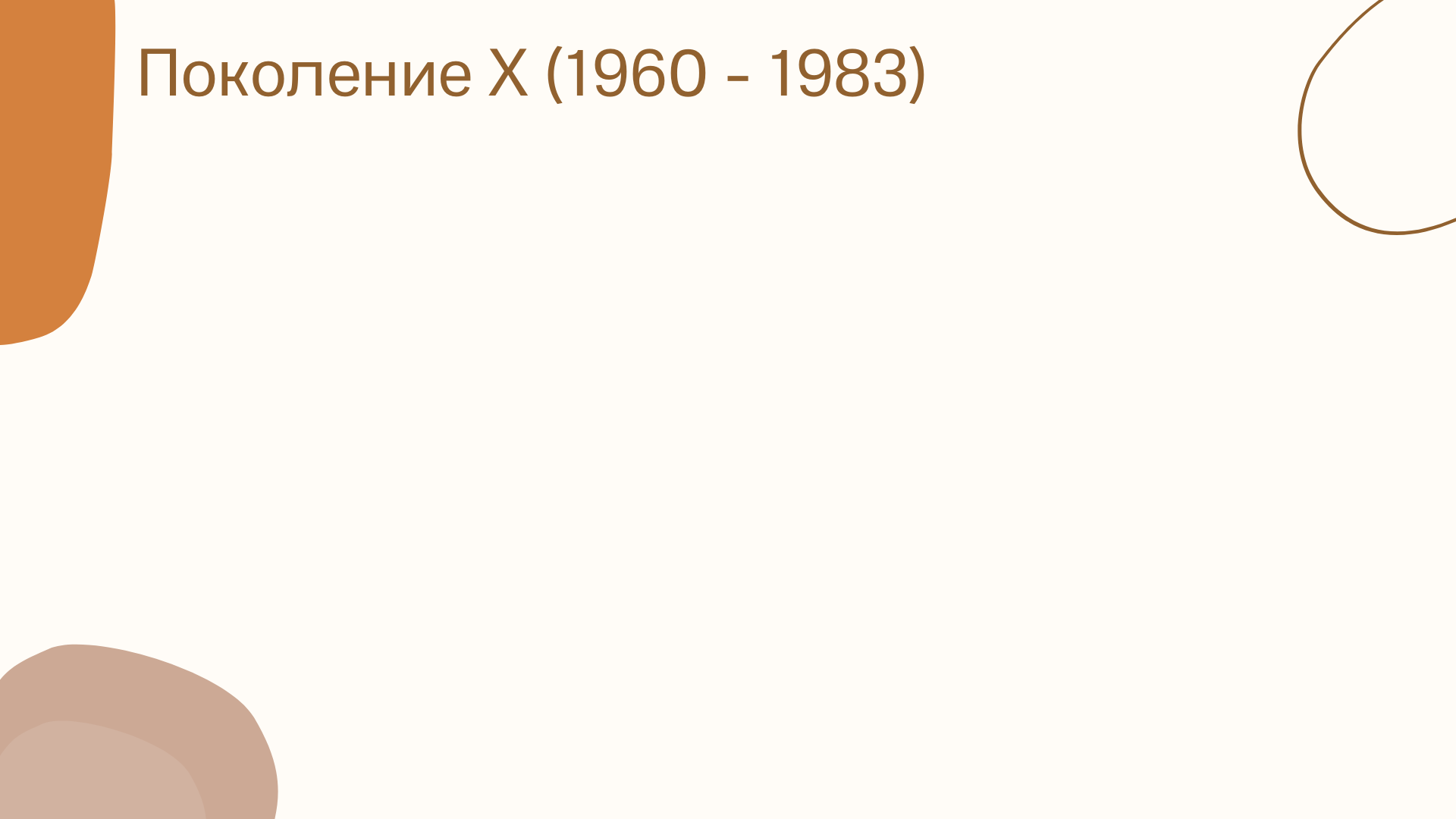 Поколение X (1960-1983)
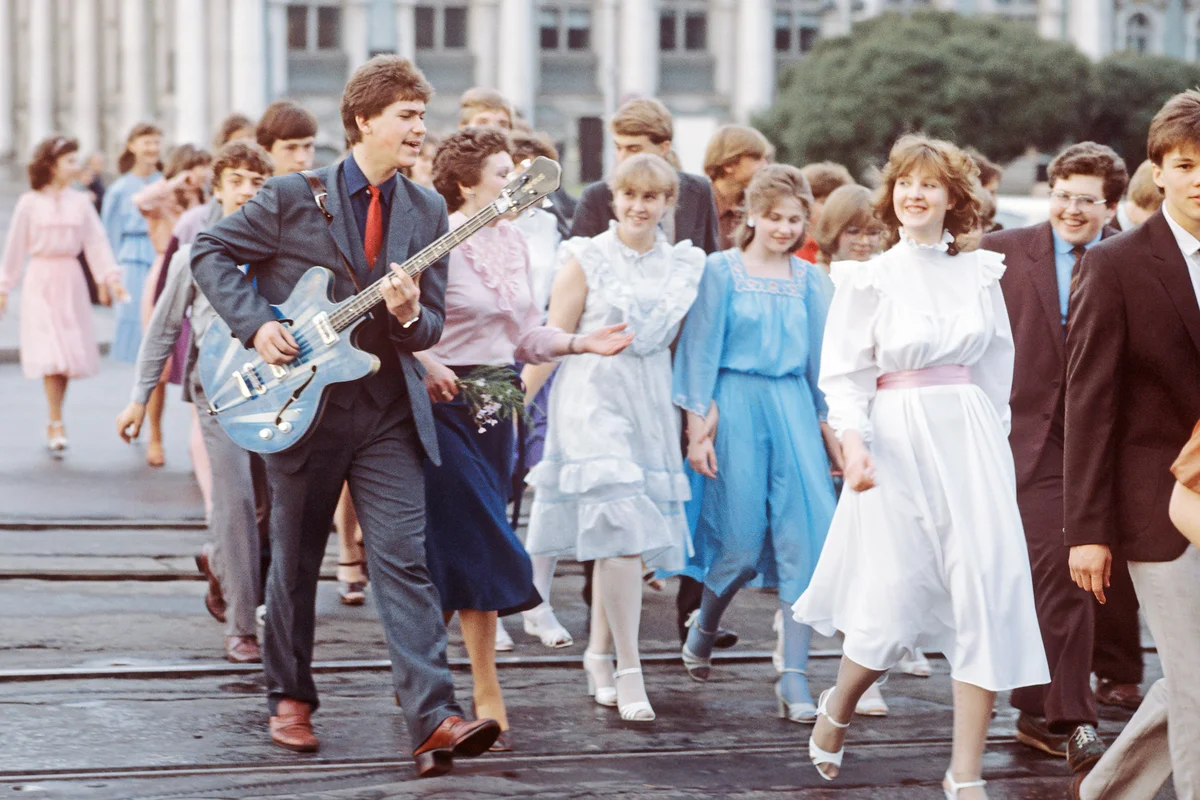 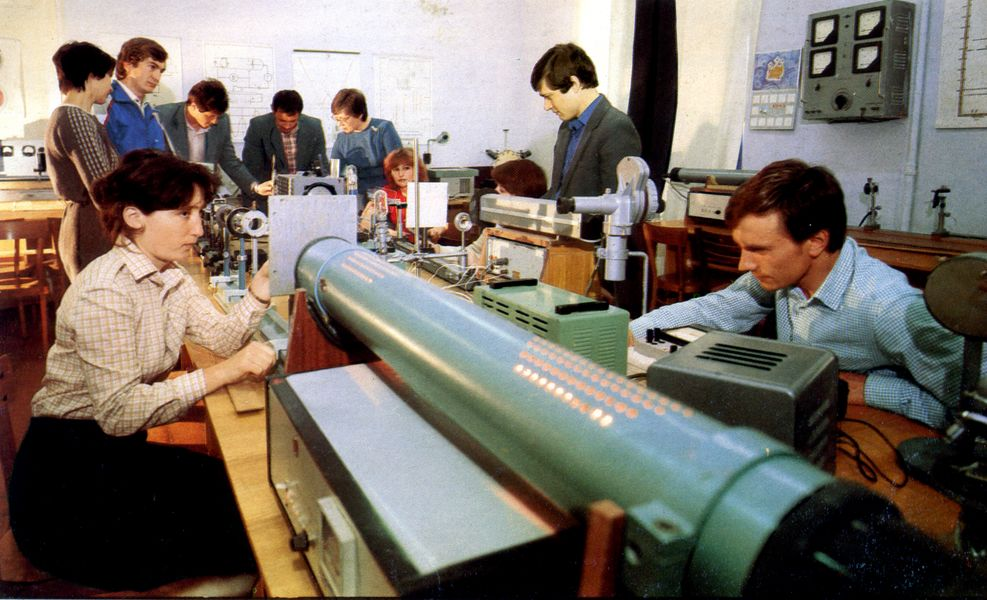 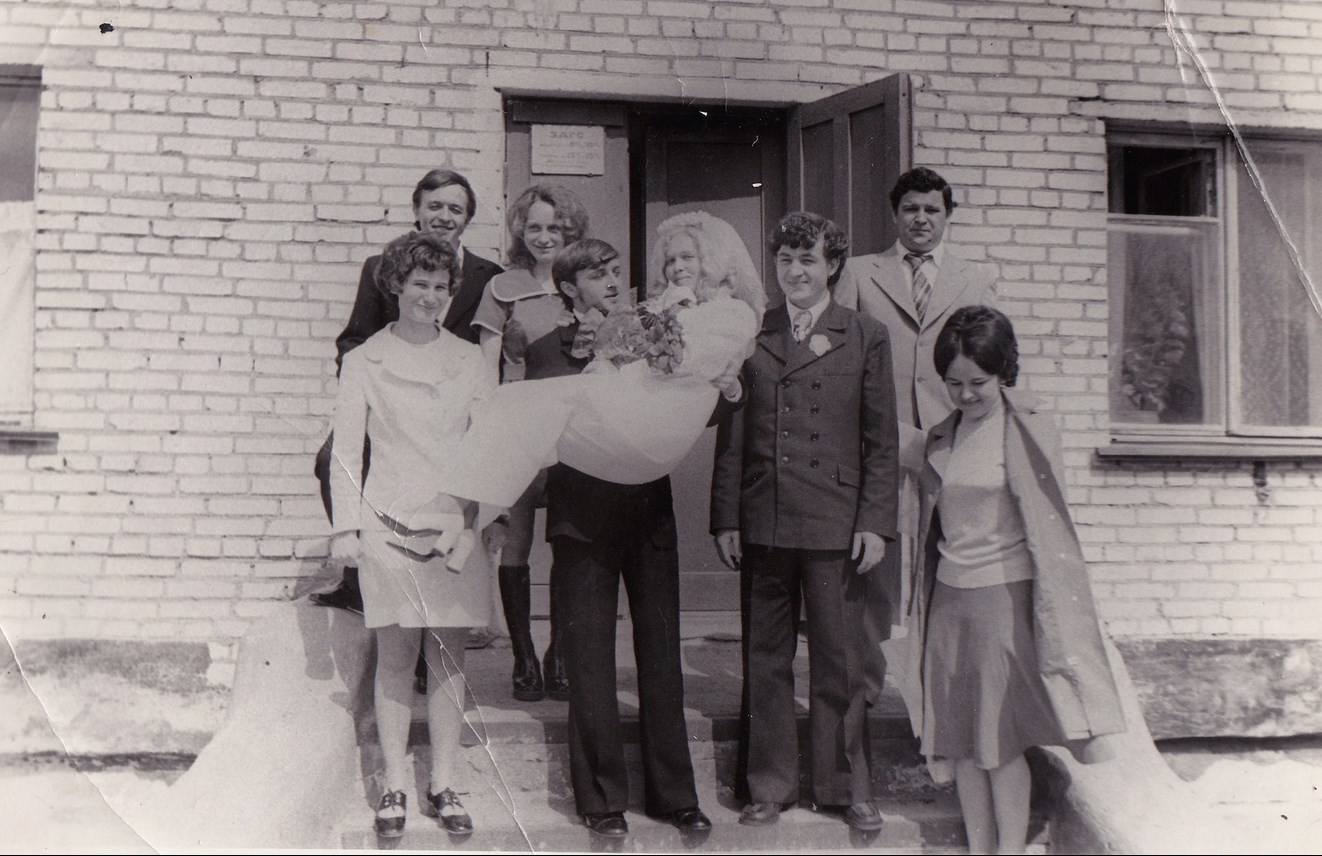 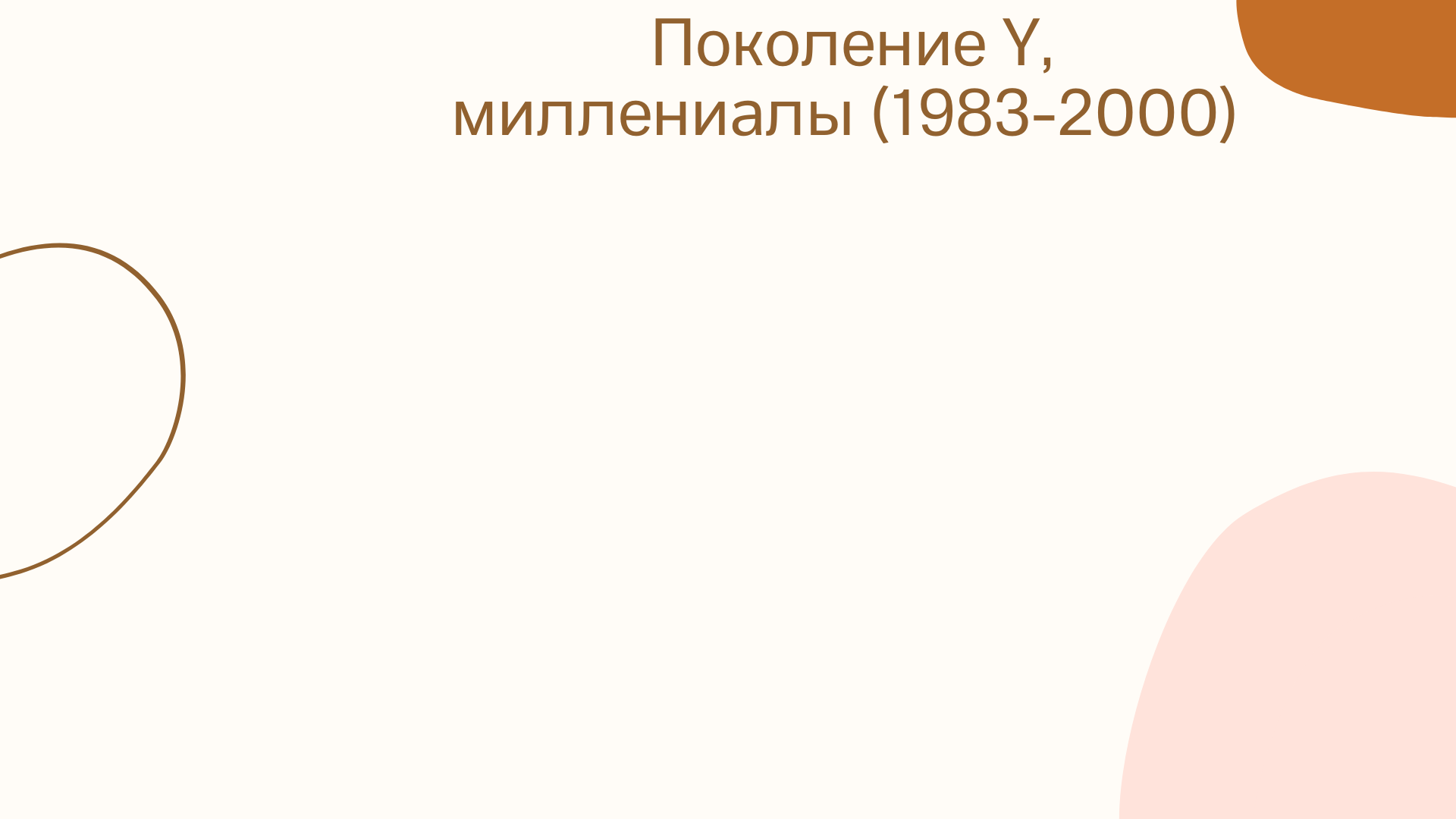 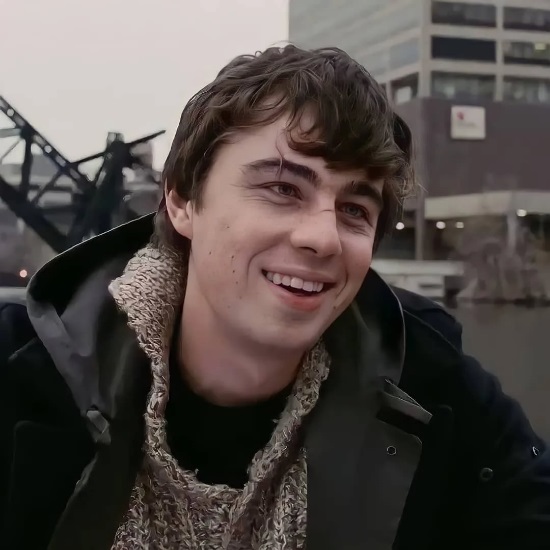 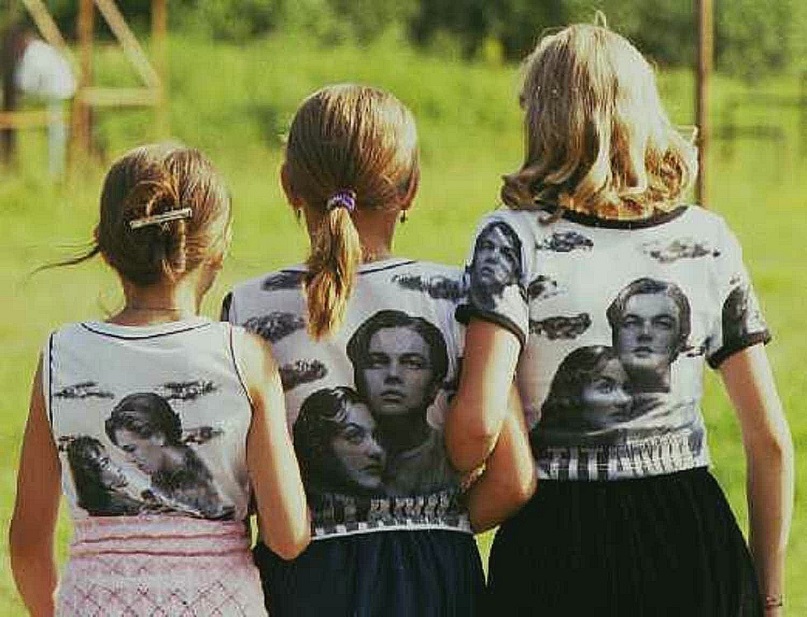 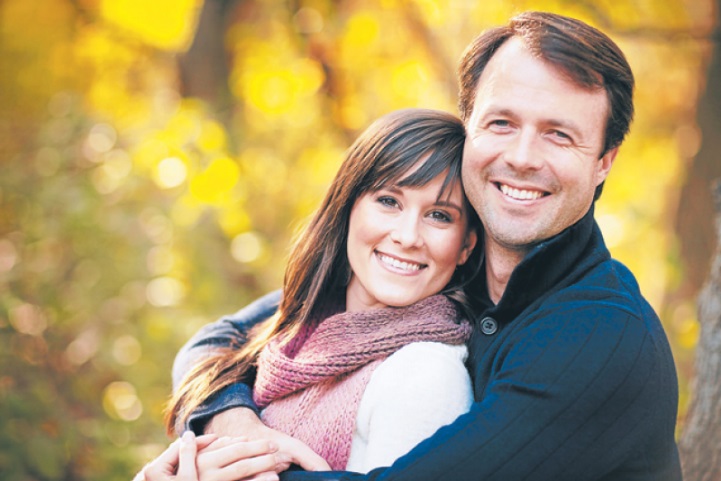 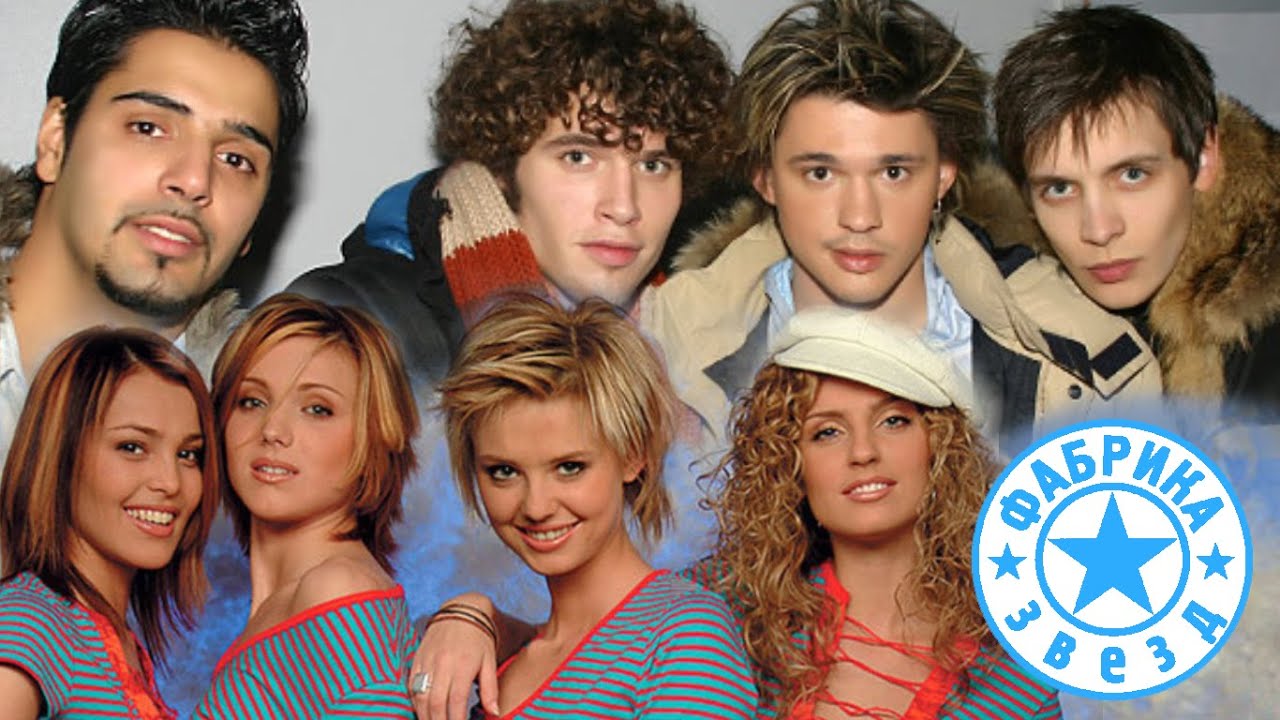 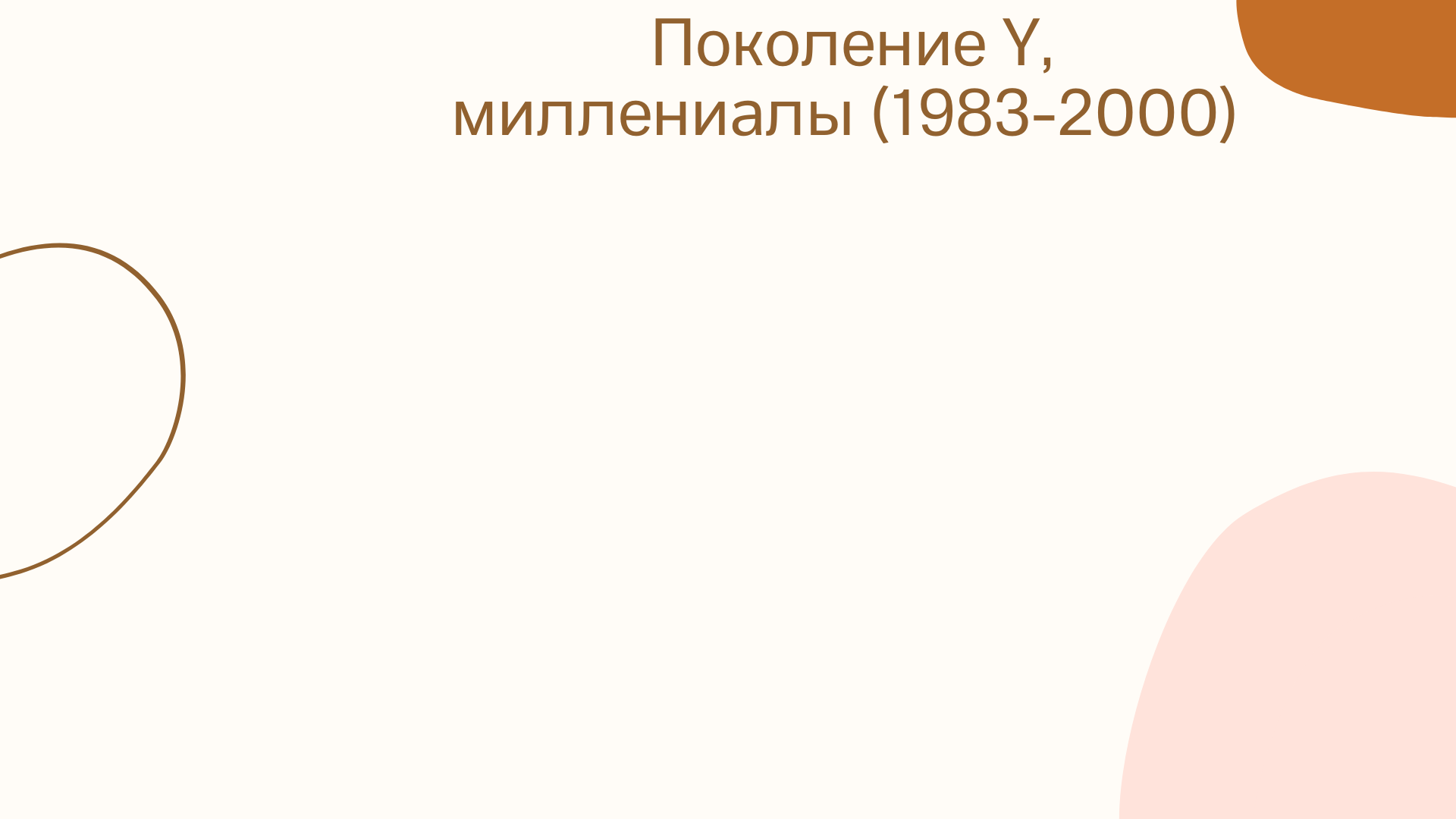 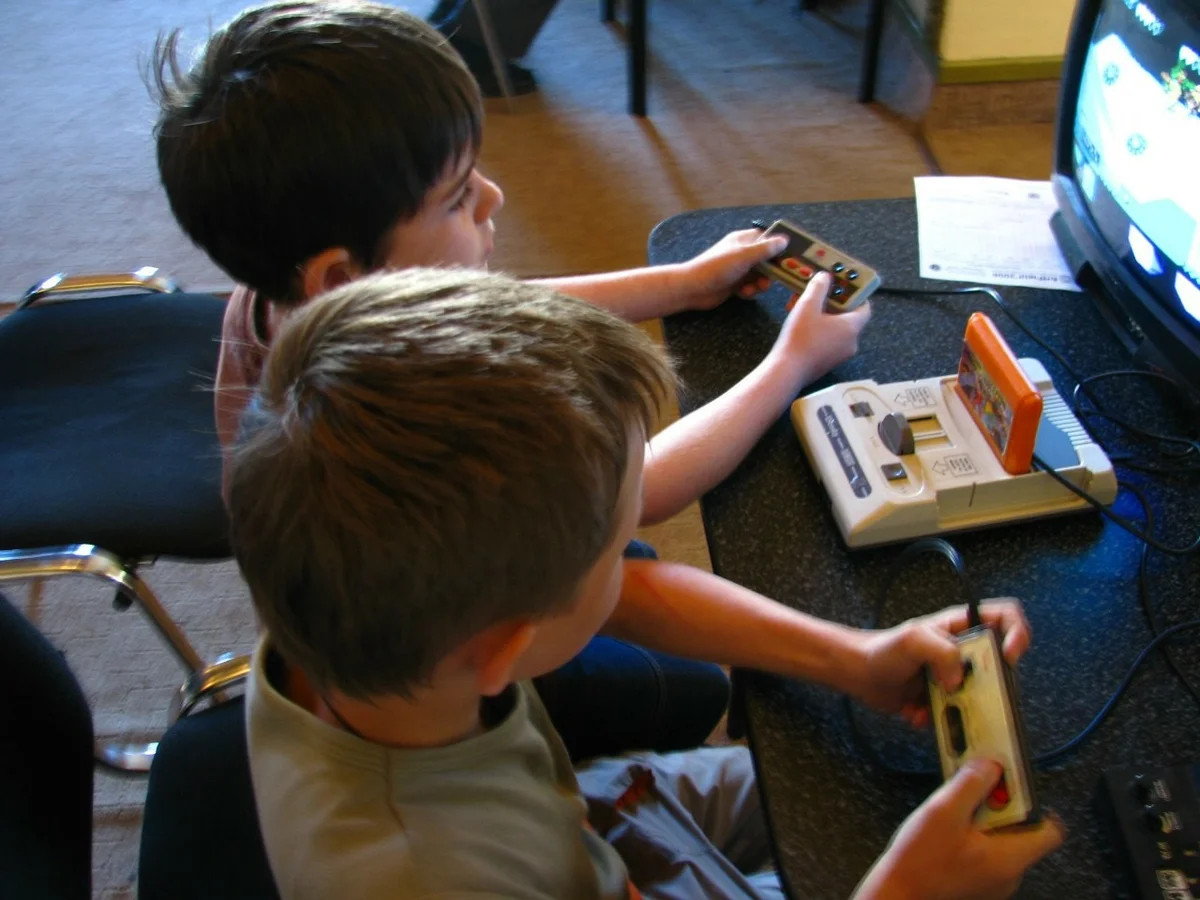 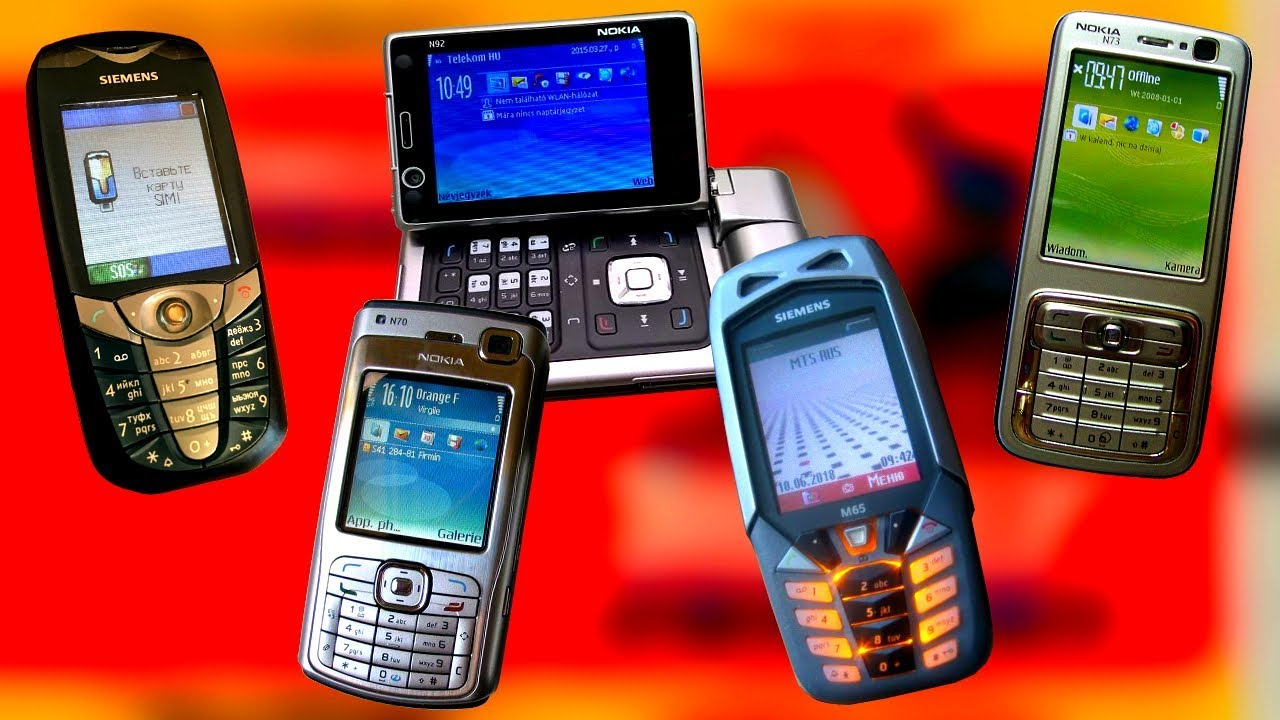 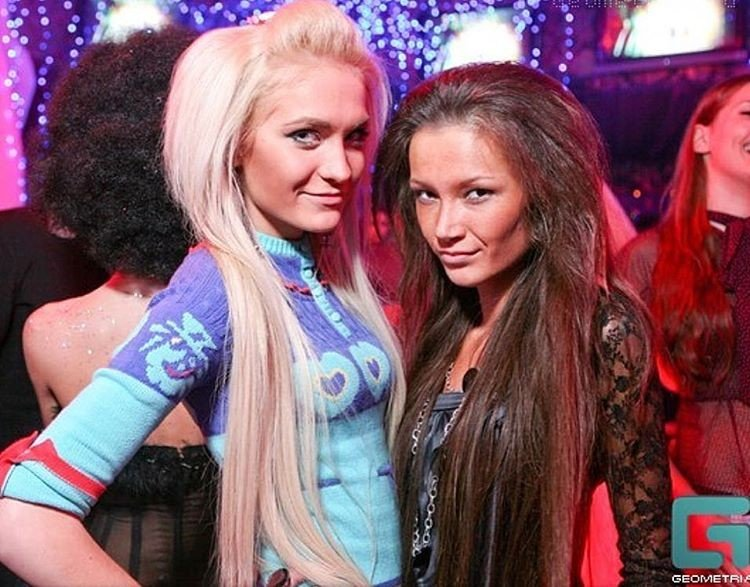 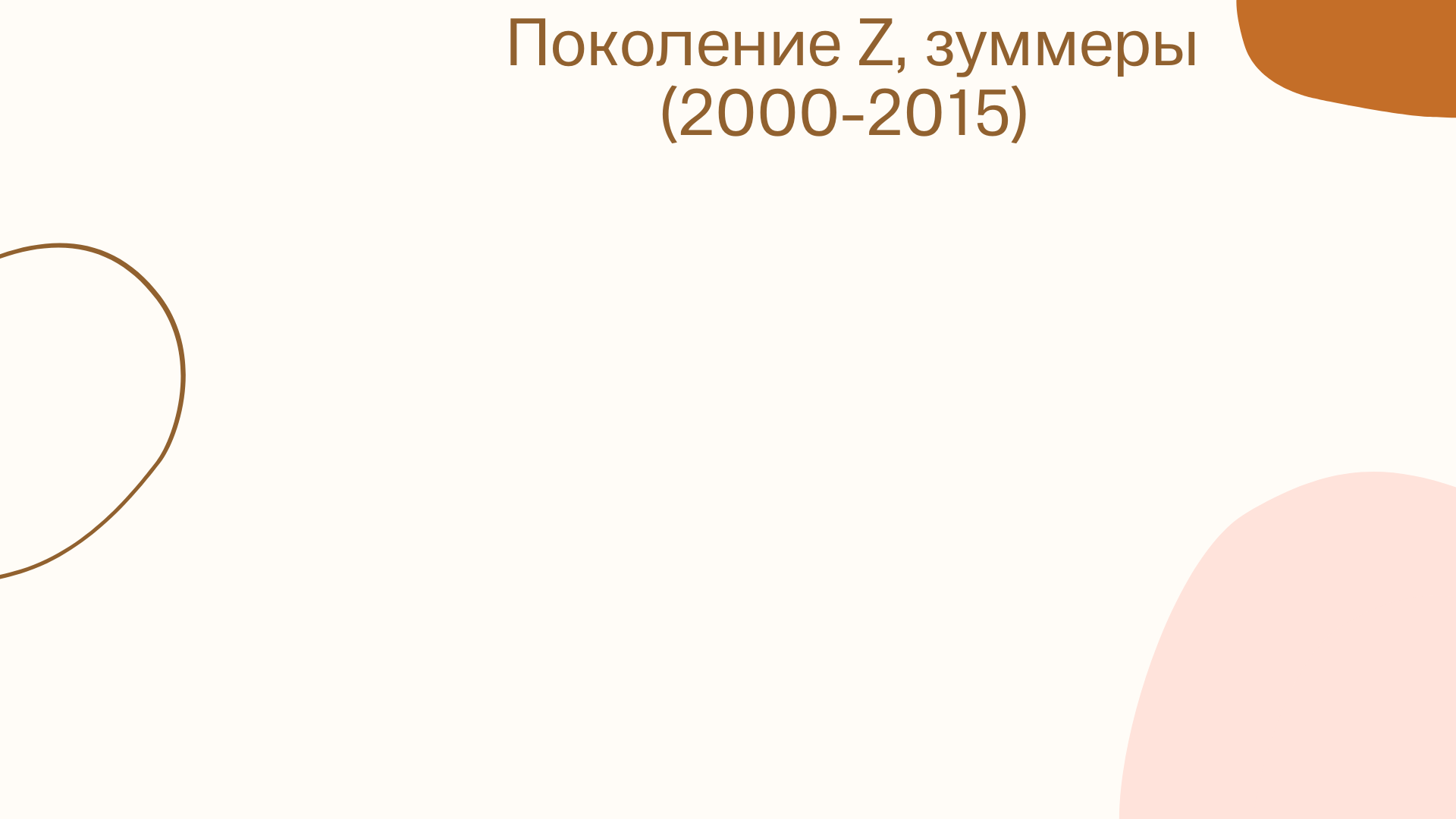 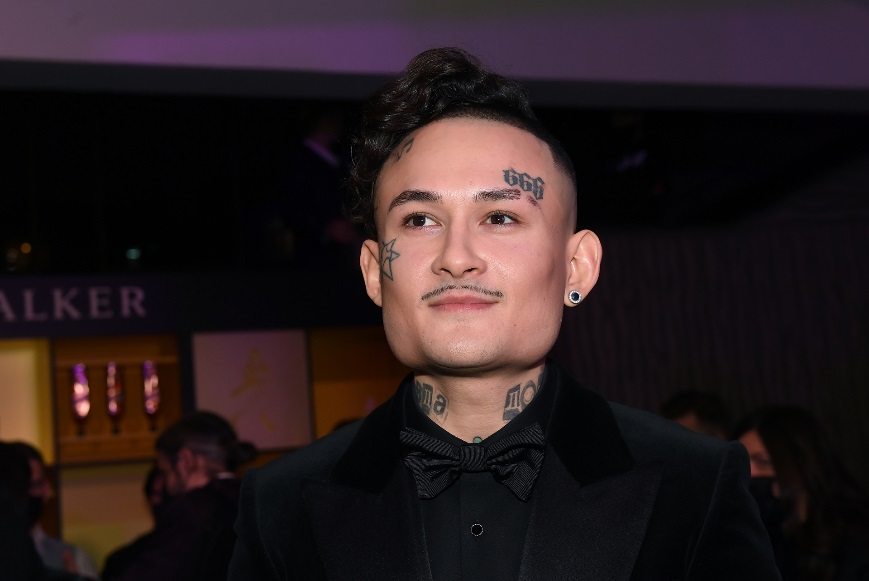 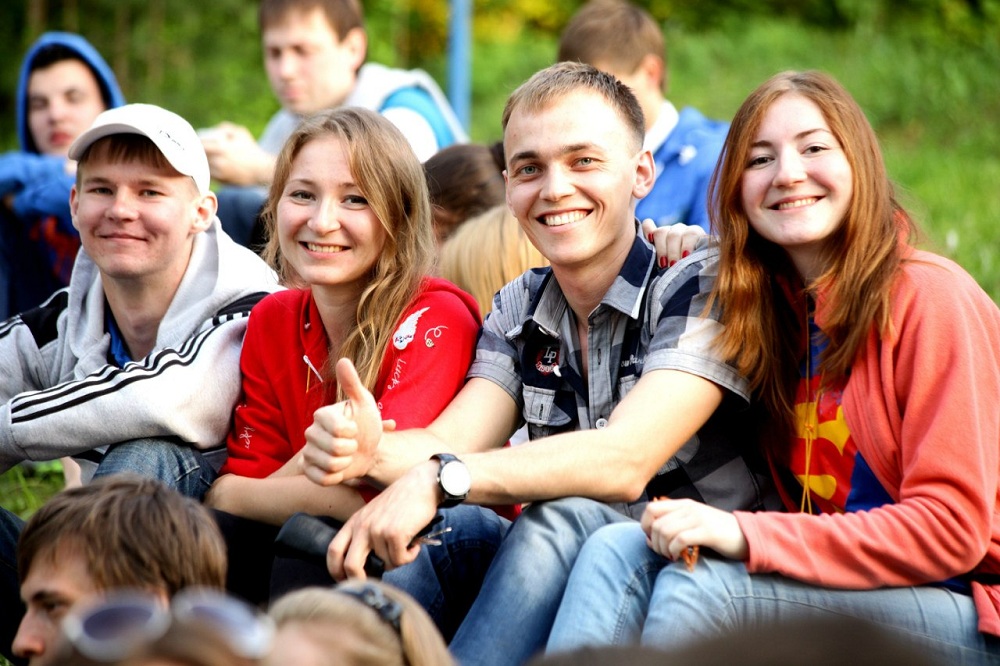 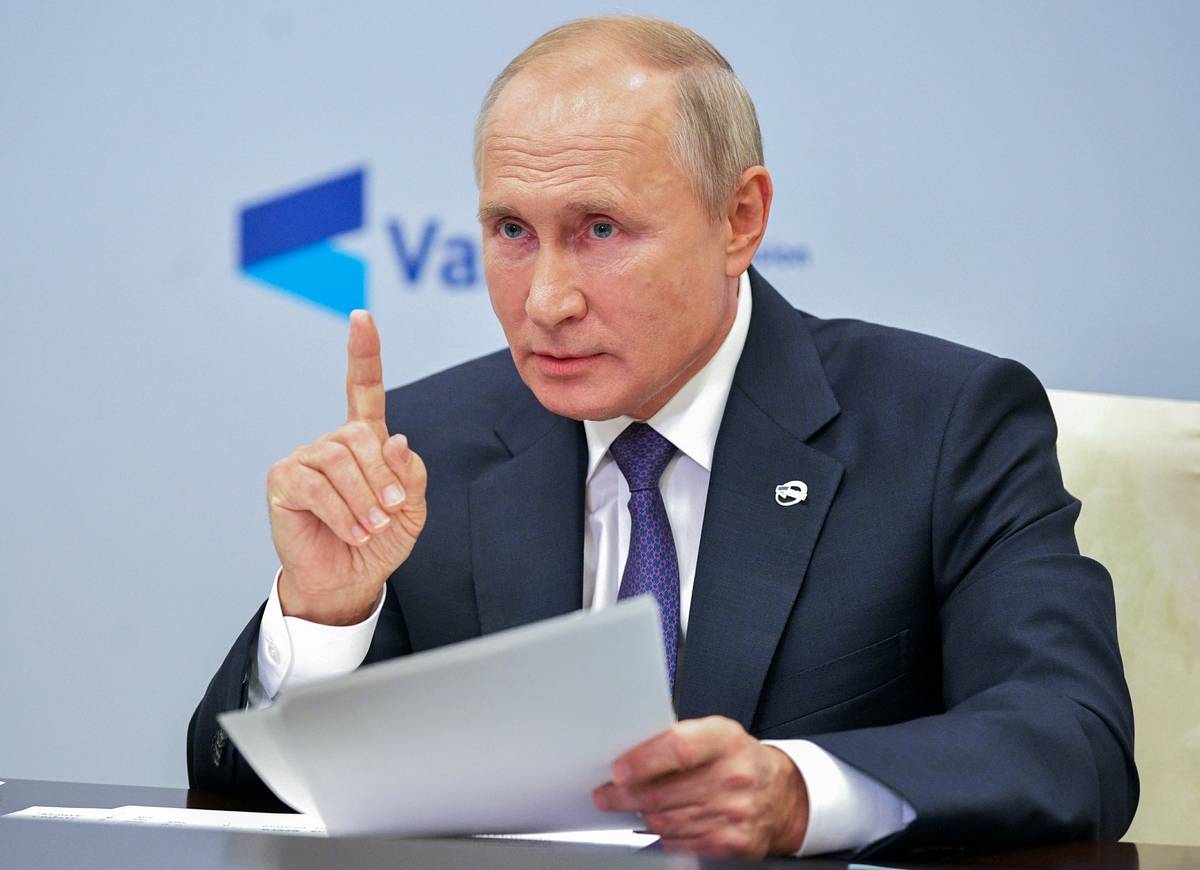 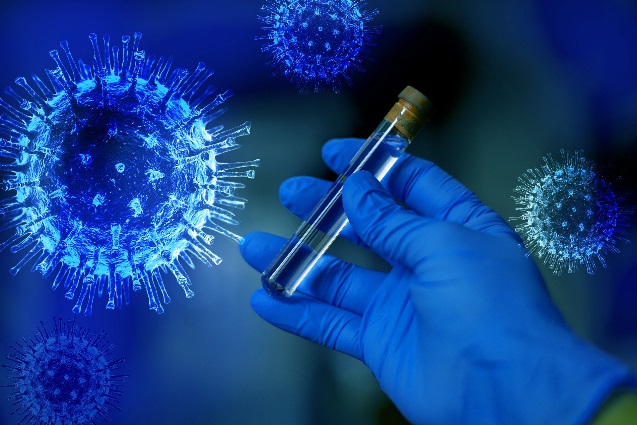 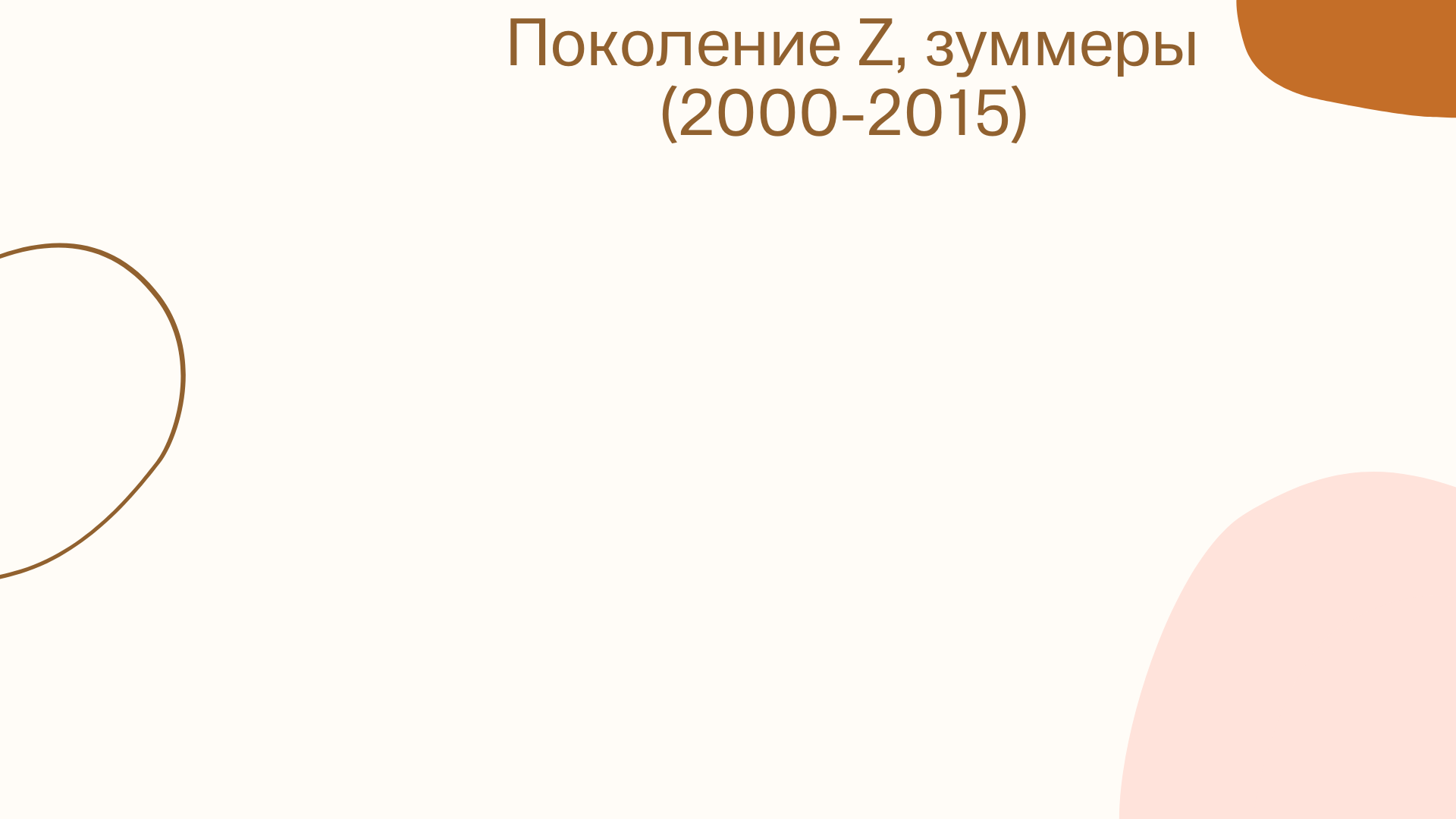 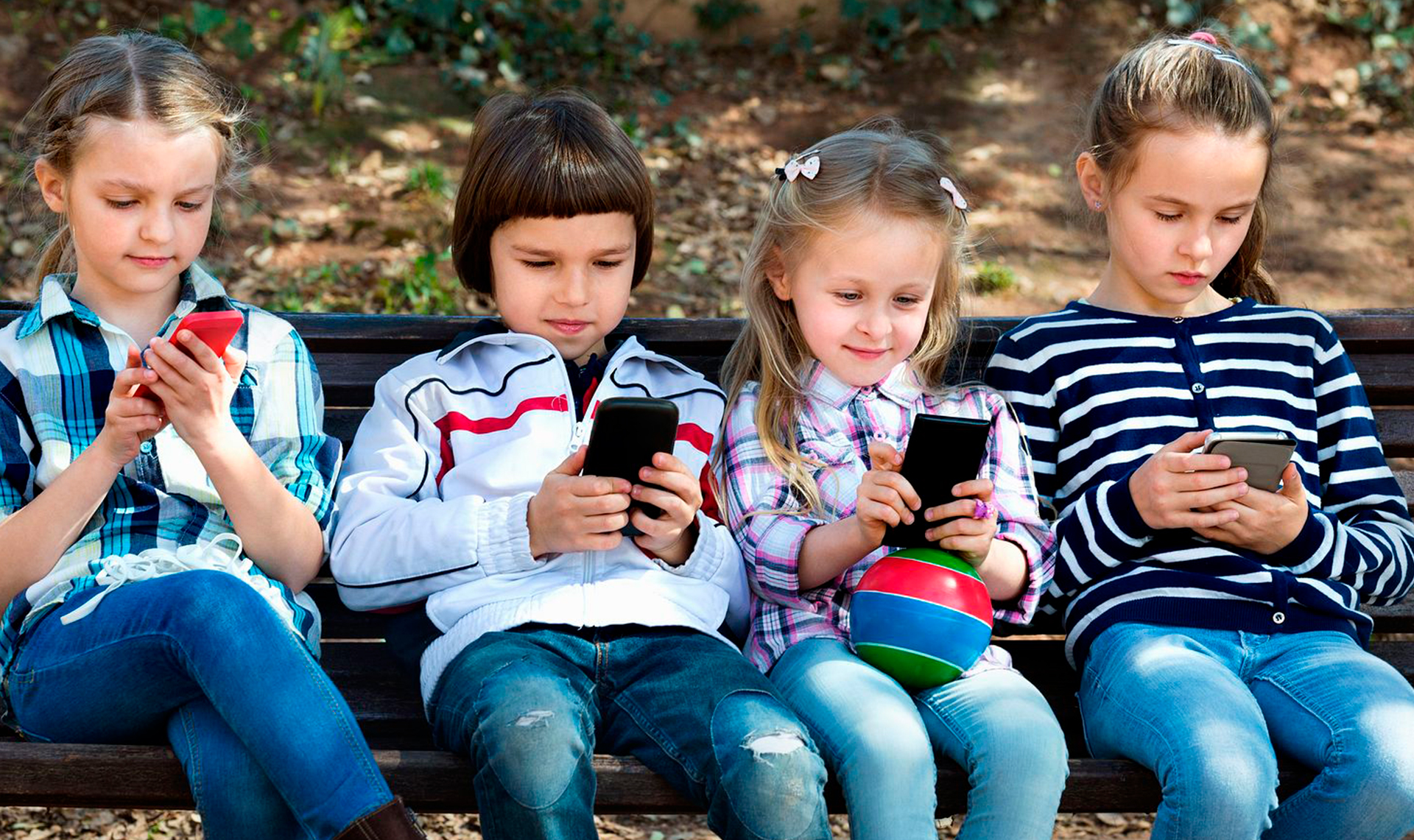 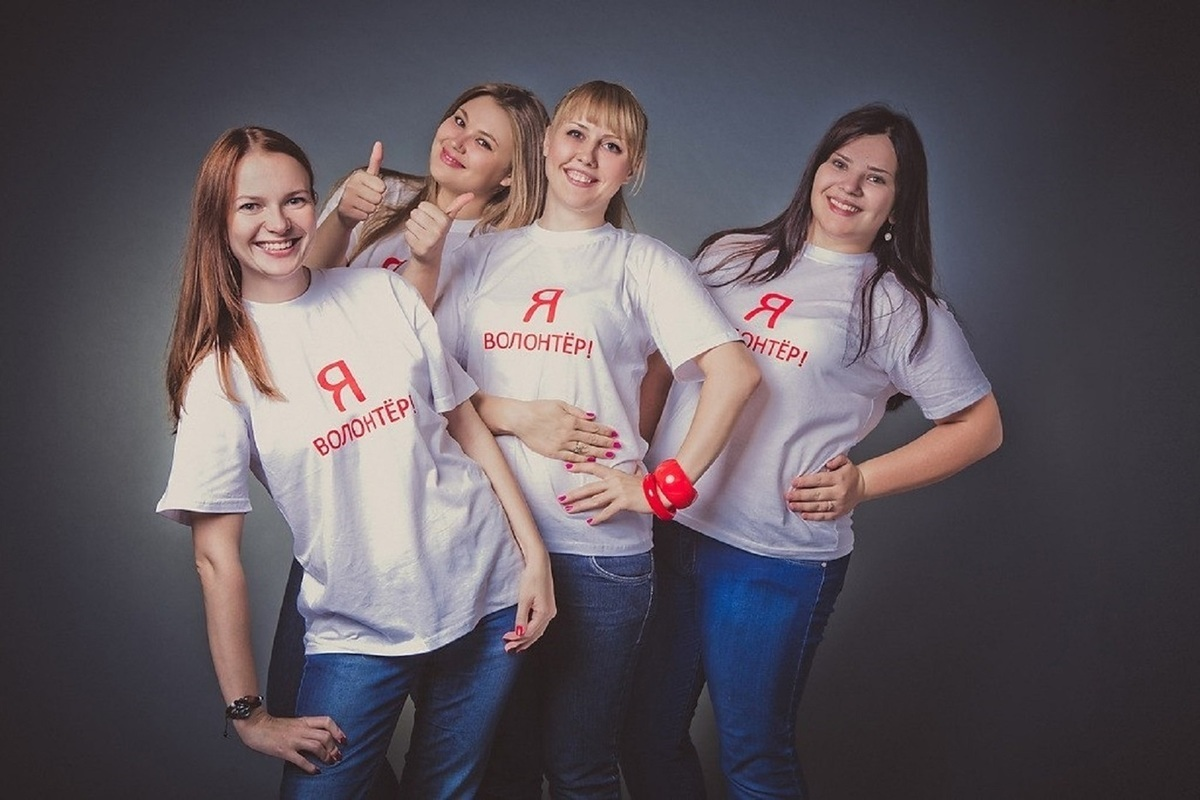 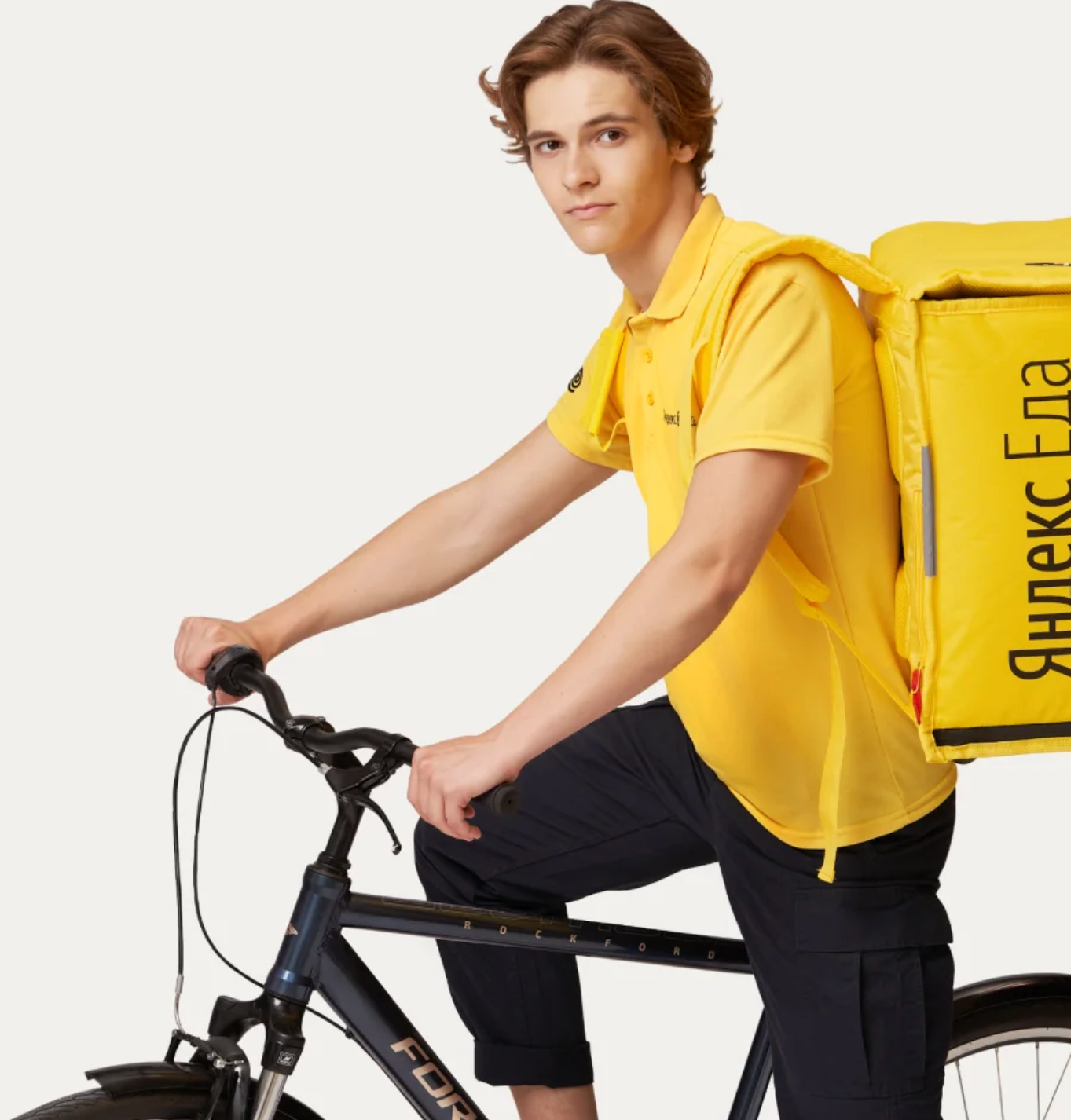 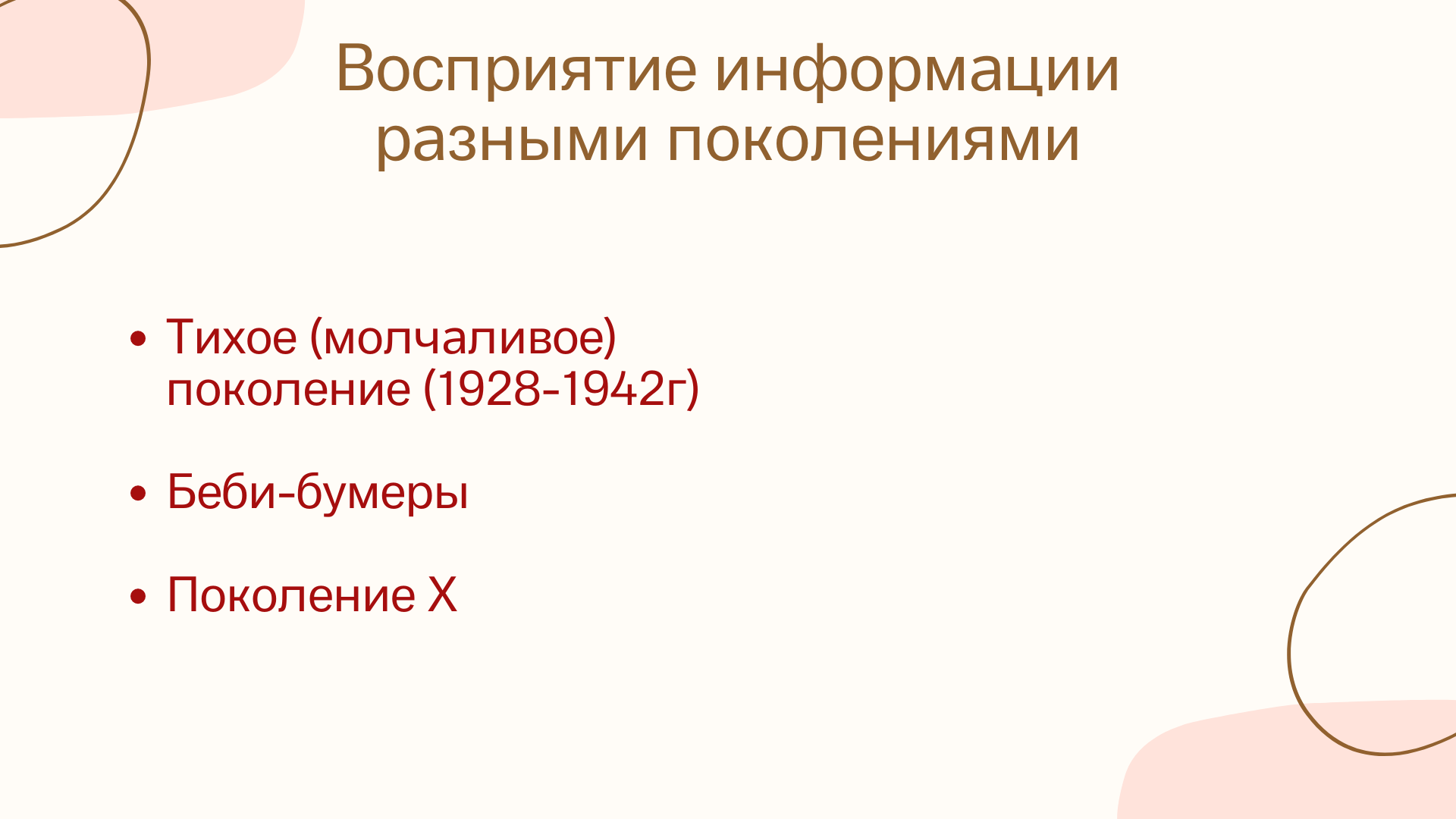 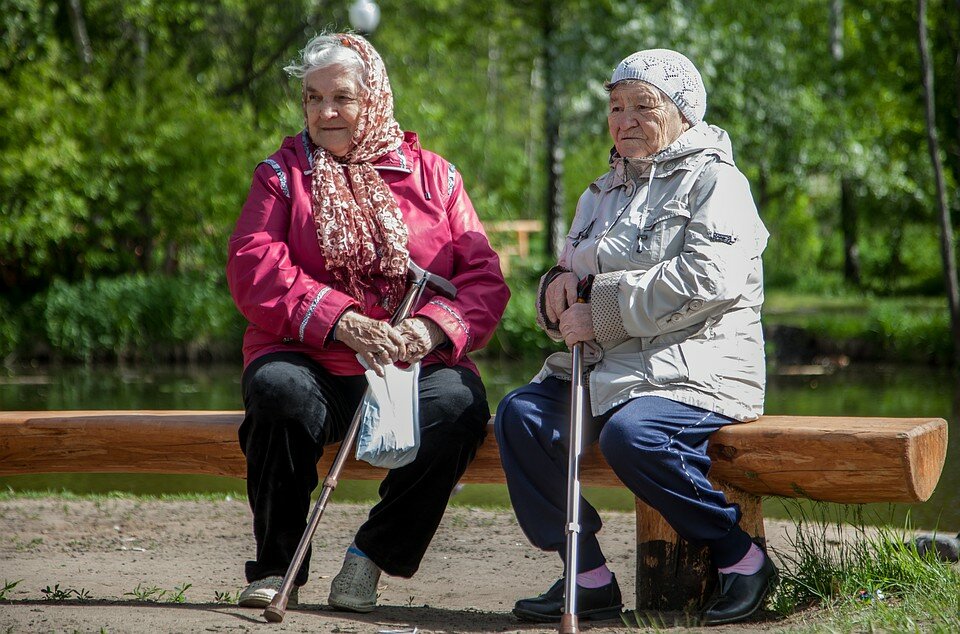 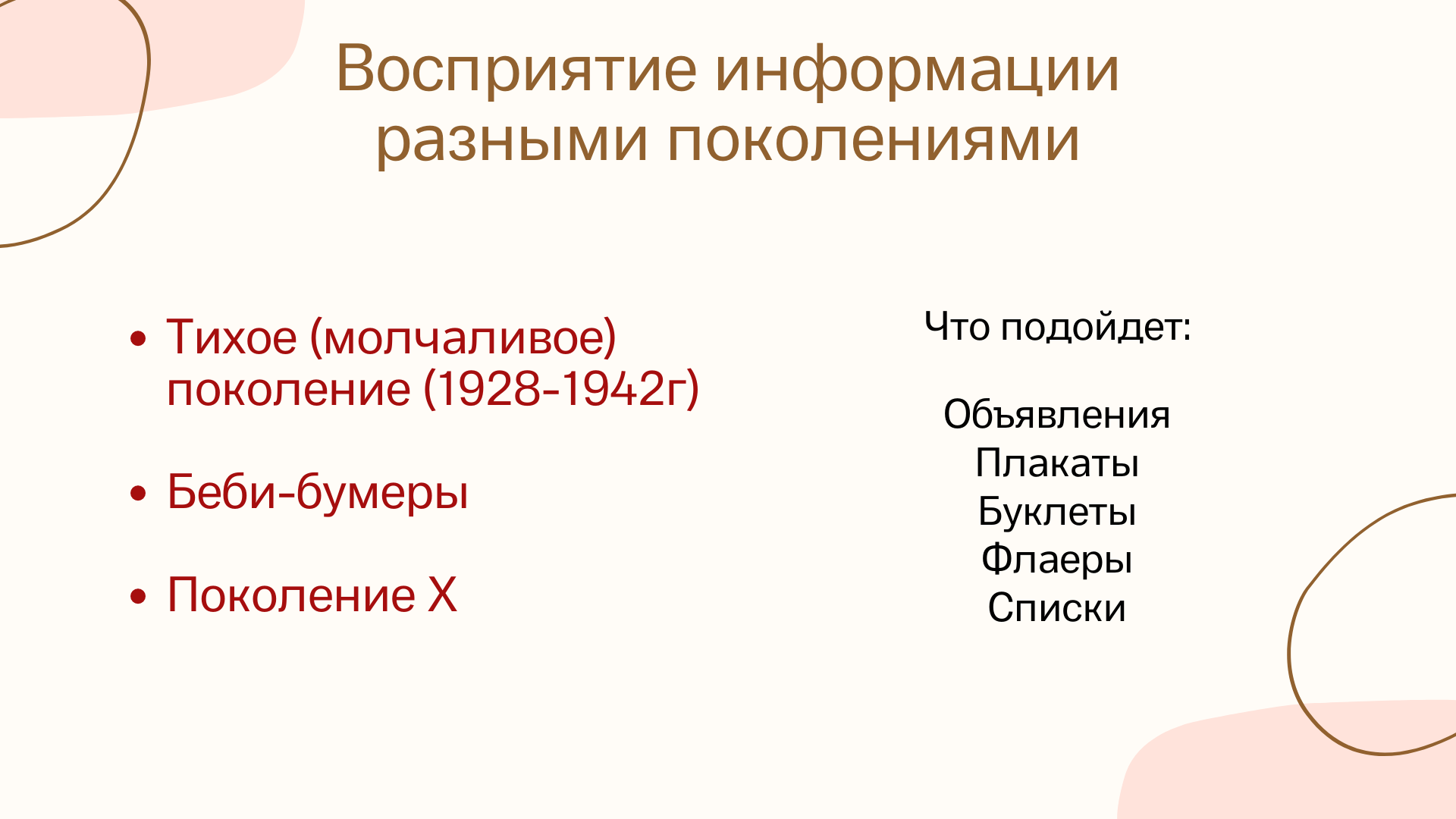 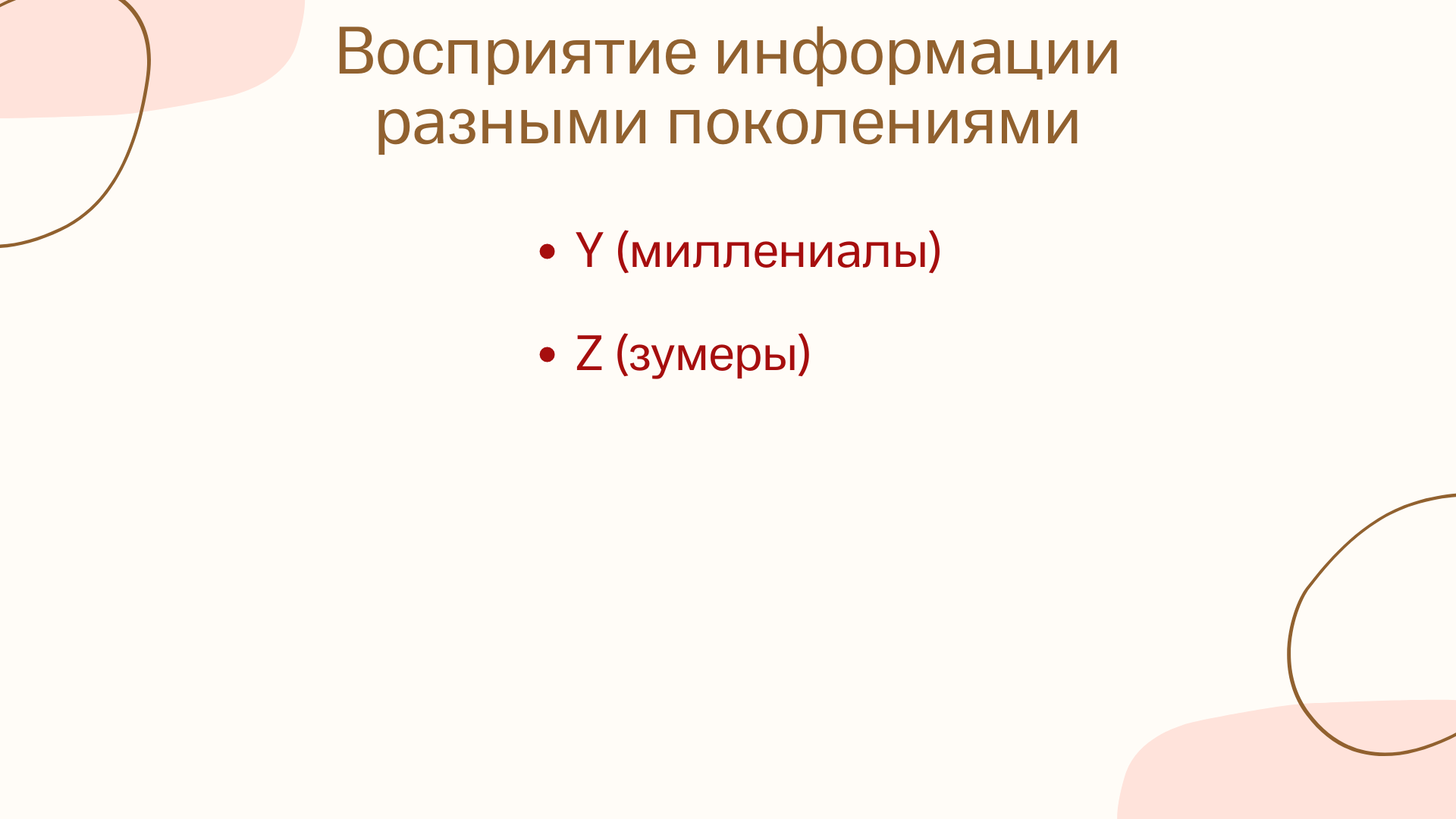 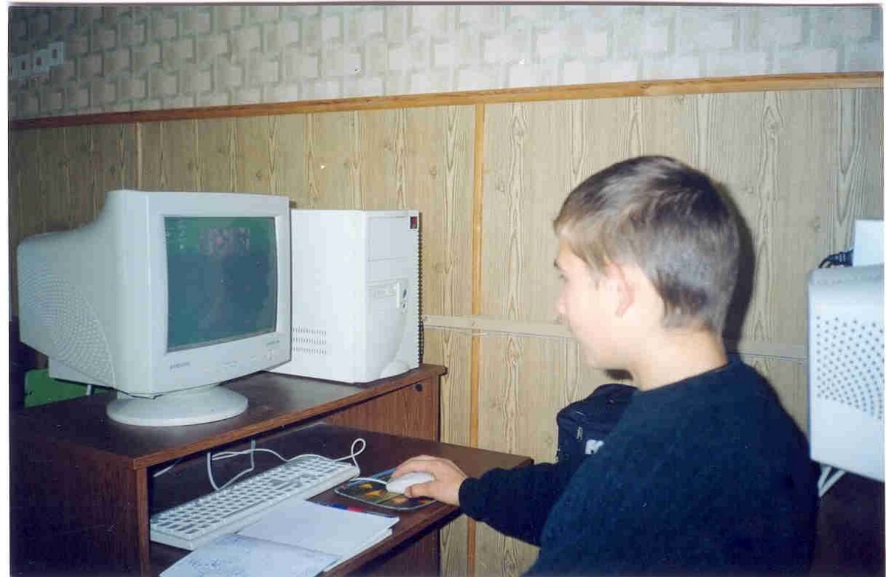 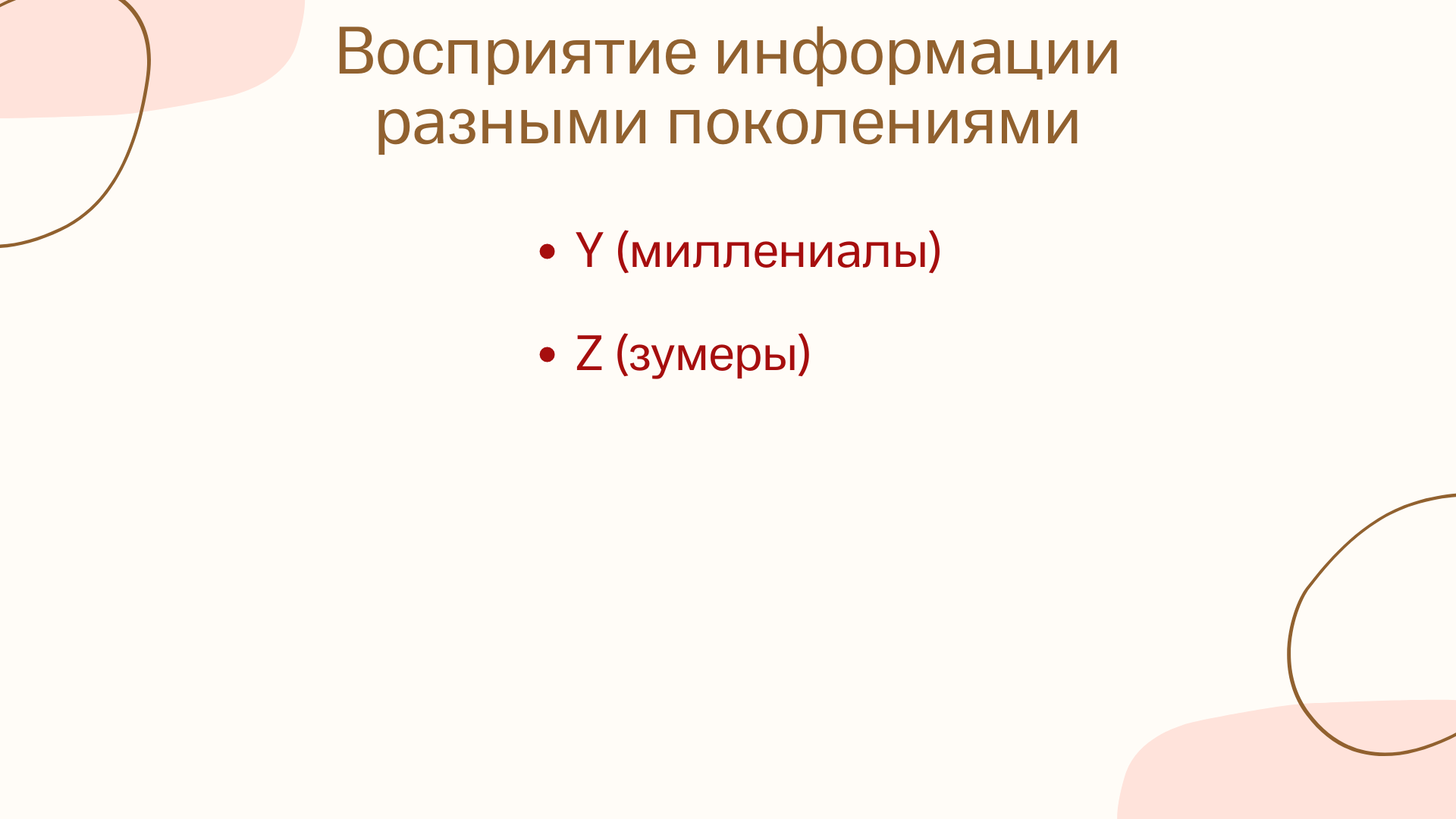 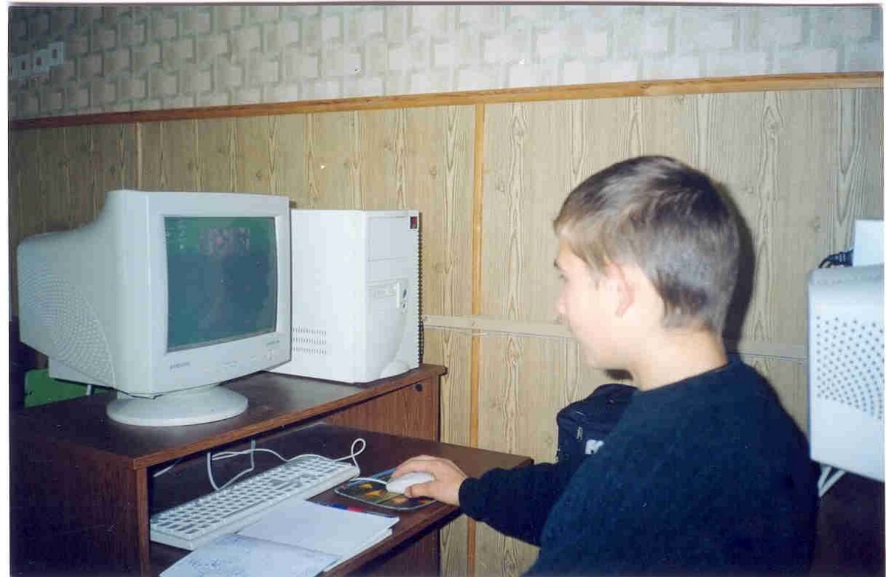 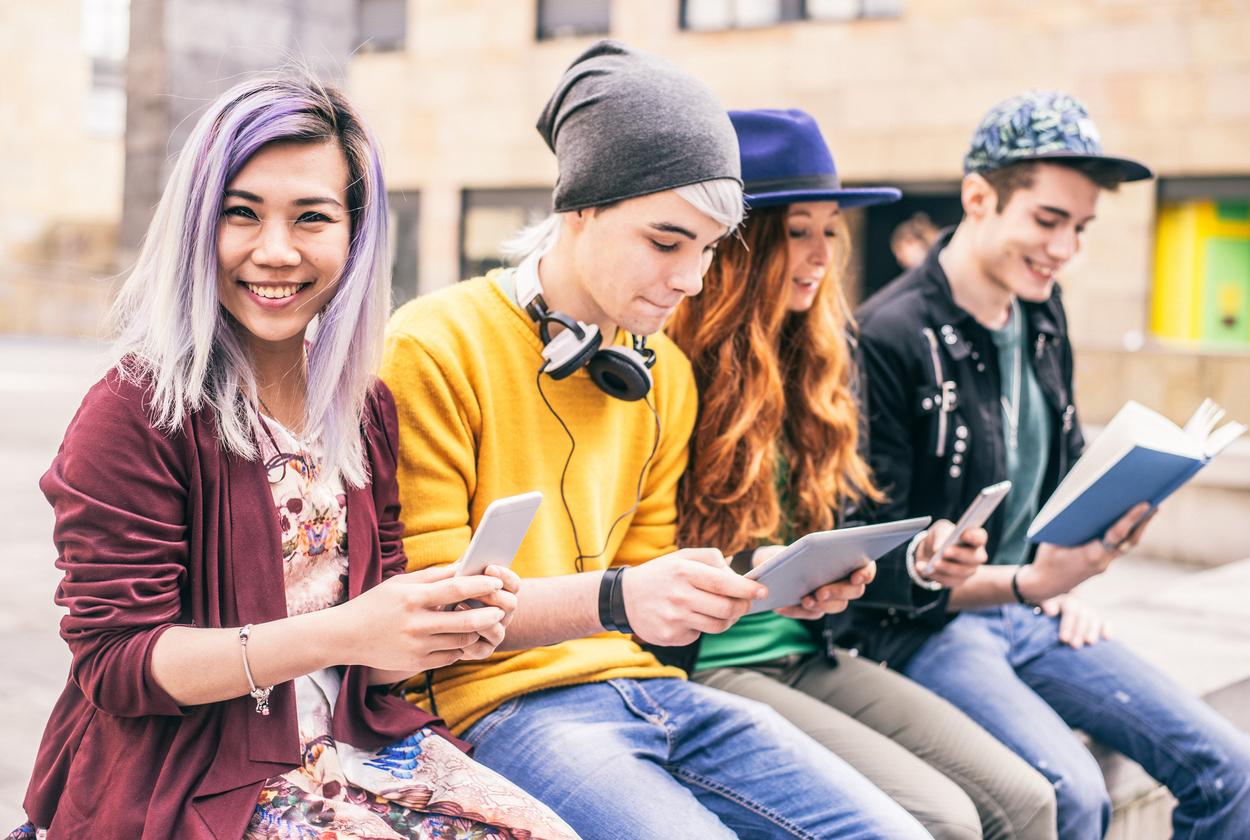 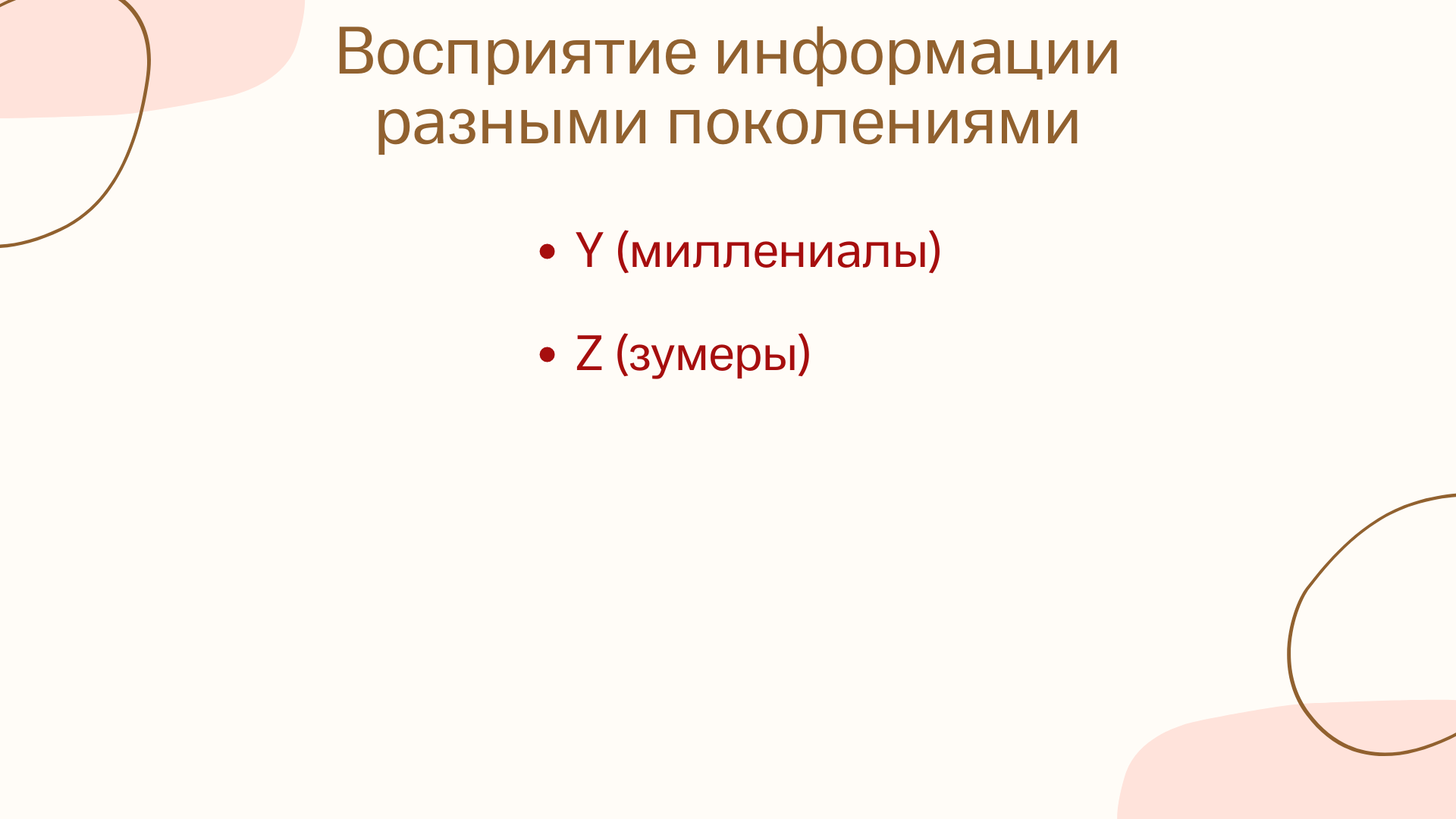 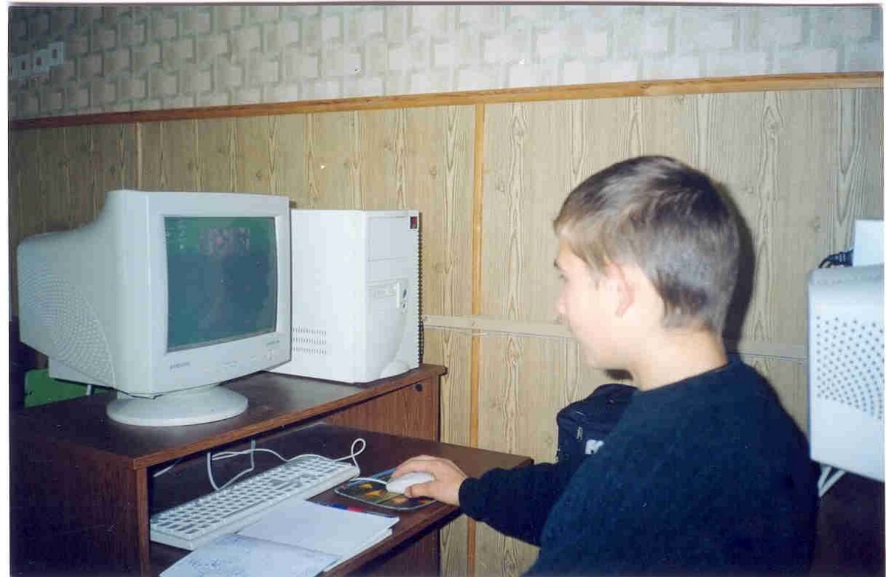 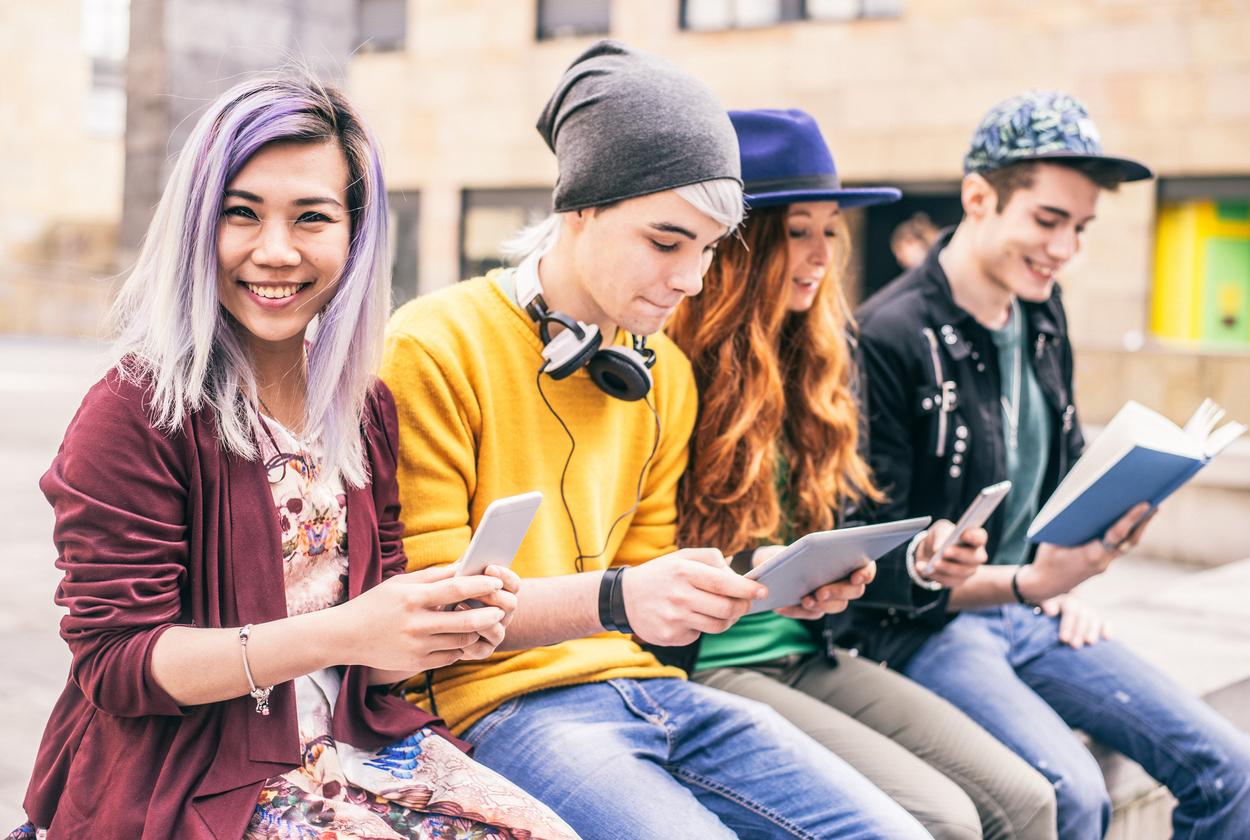 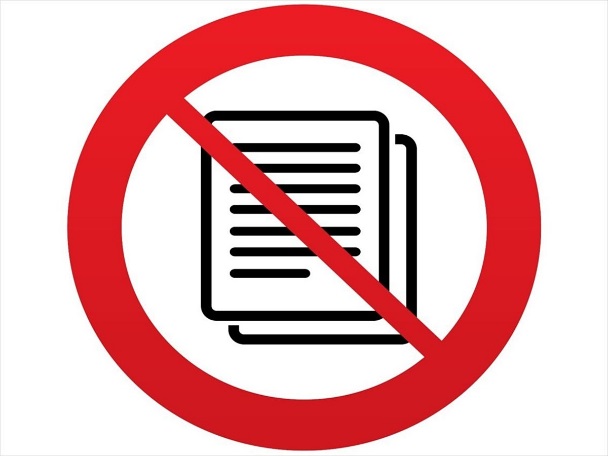 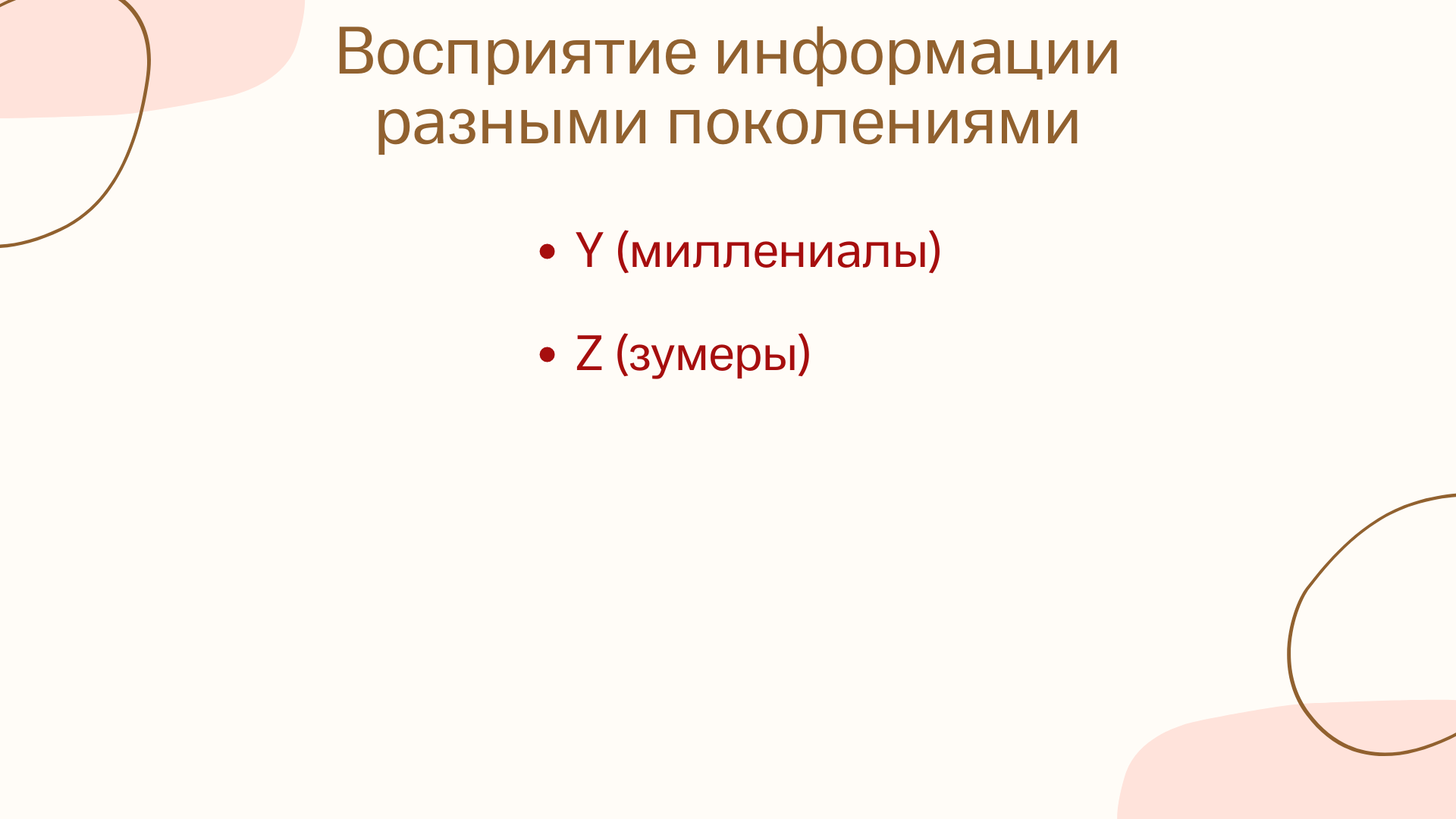 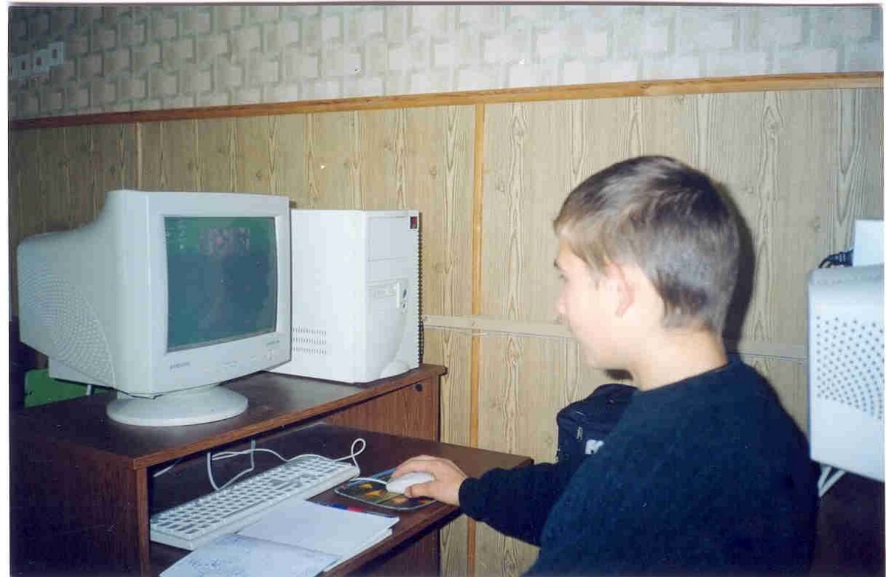 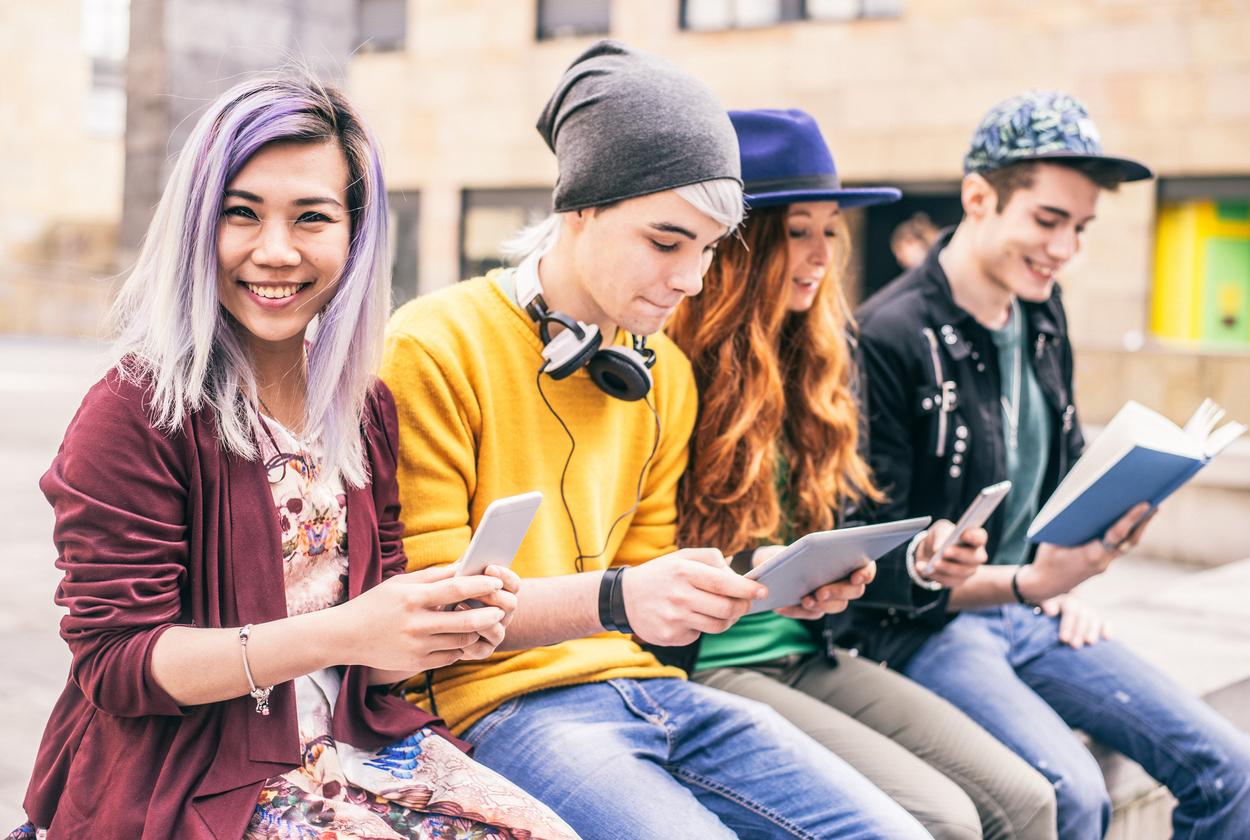 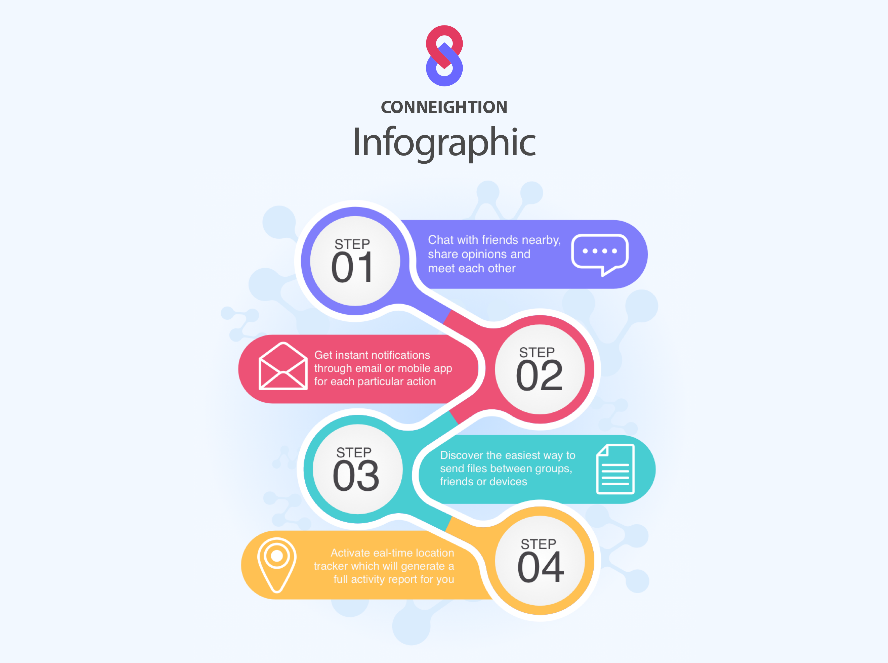 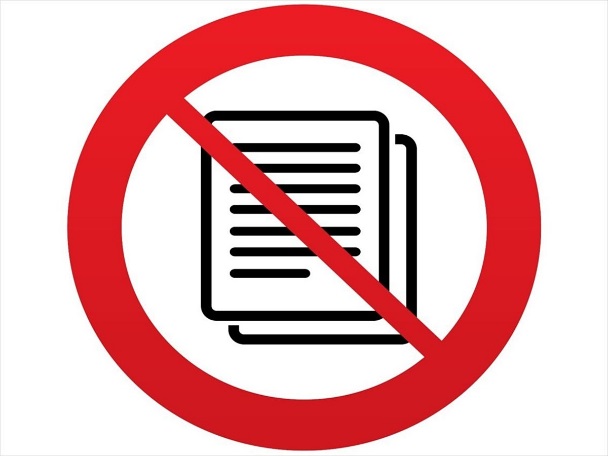 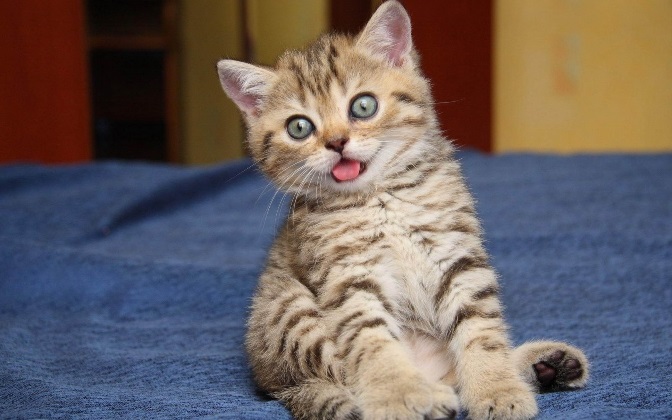 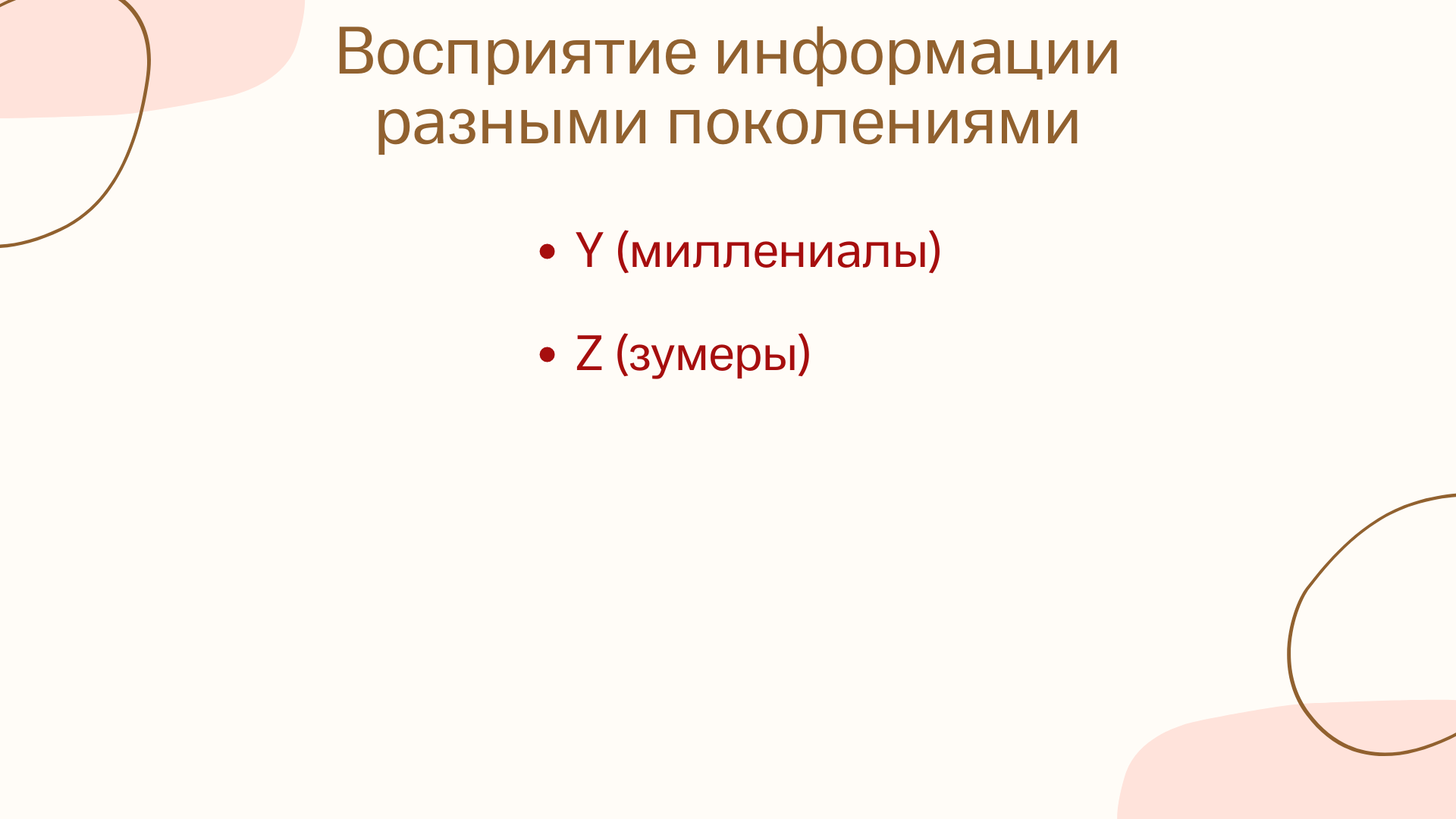 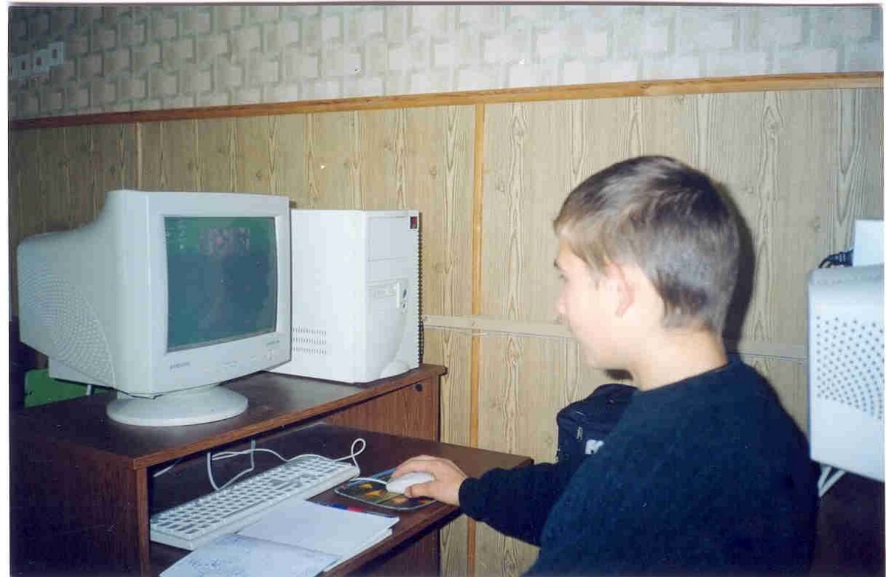 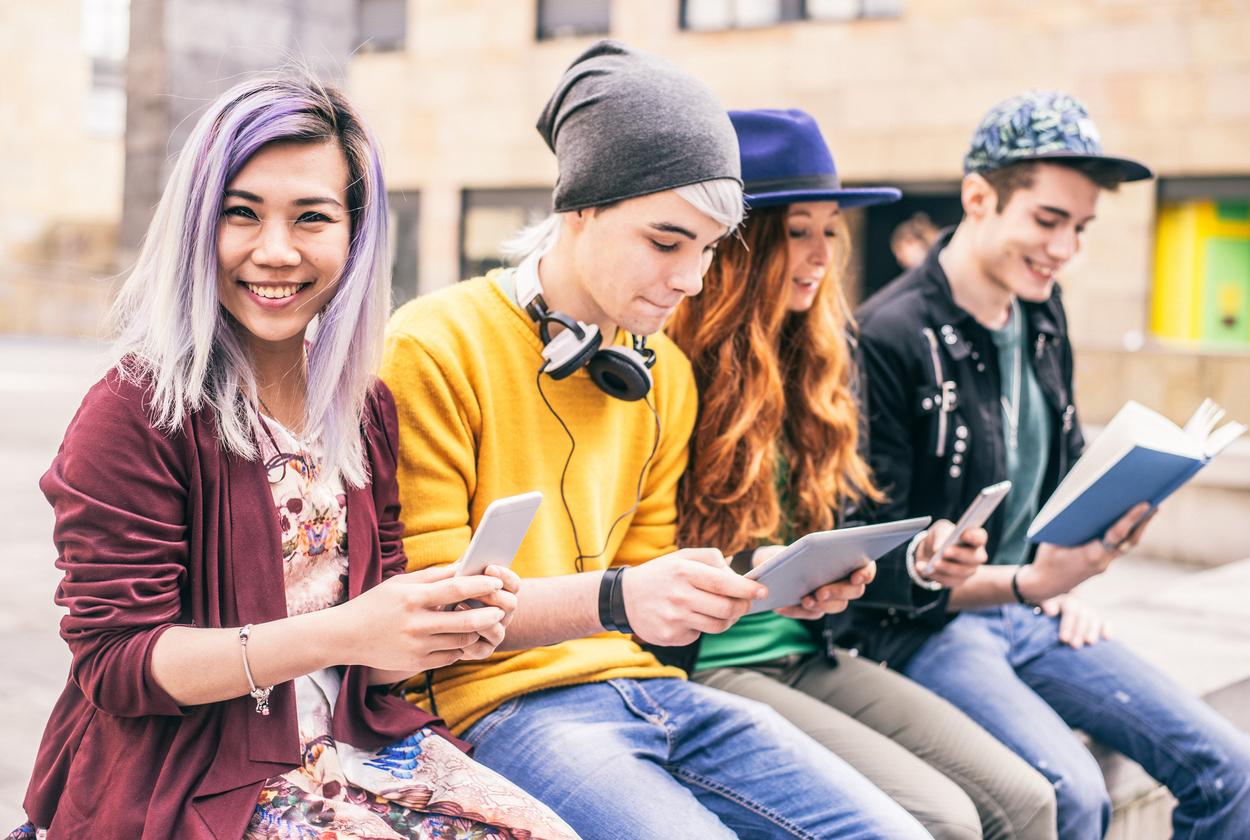 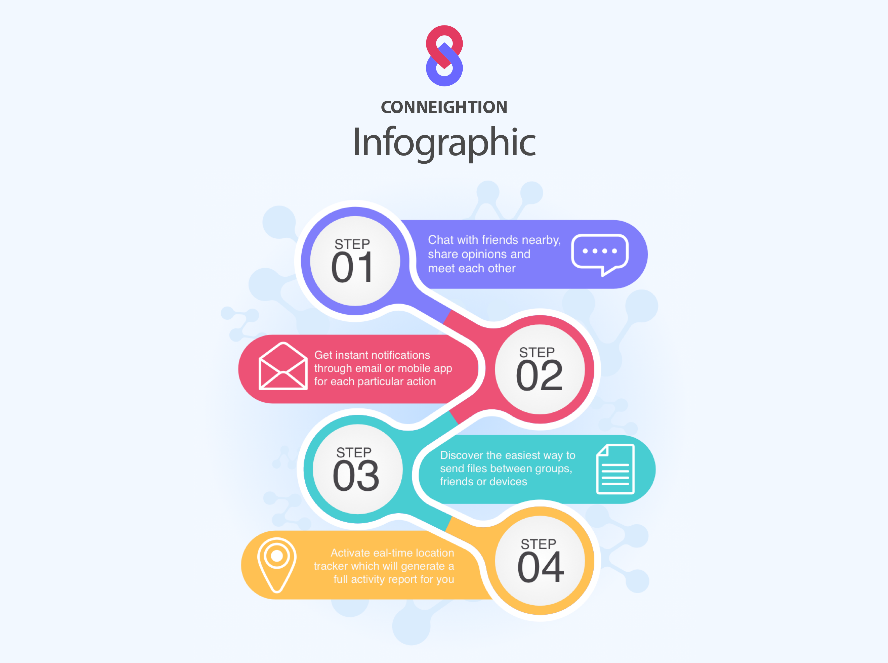 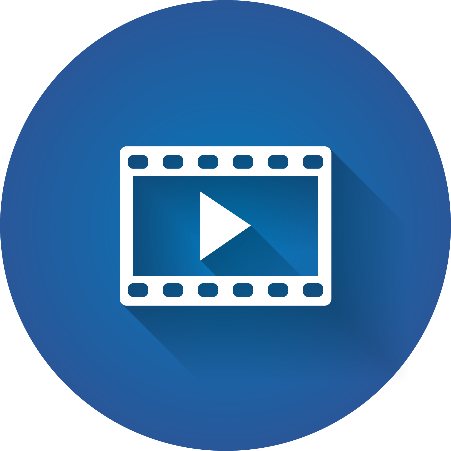 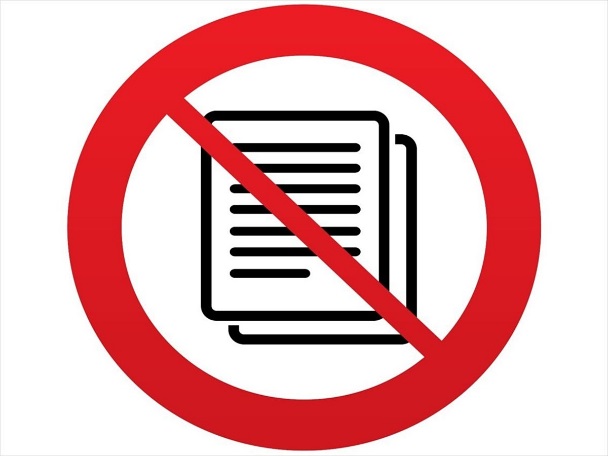 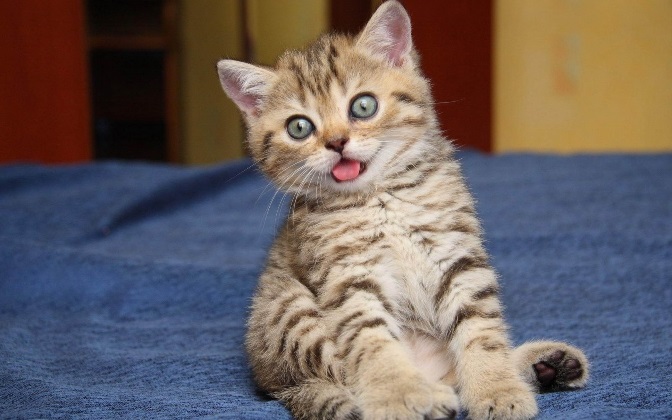 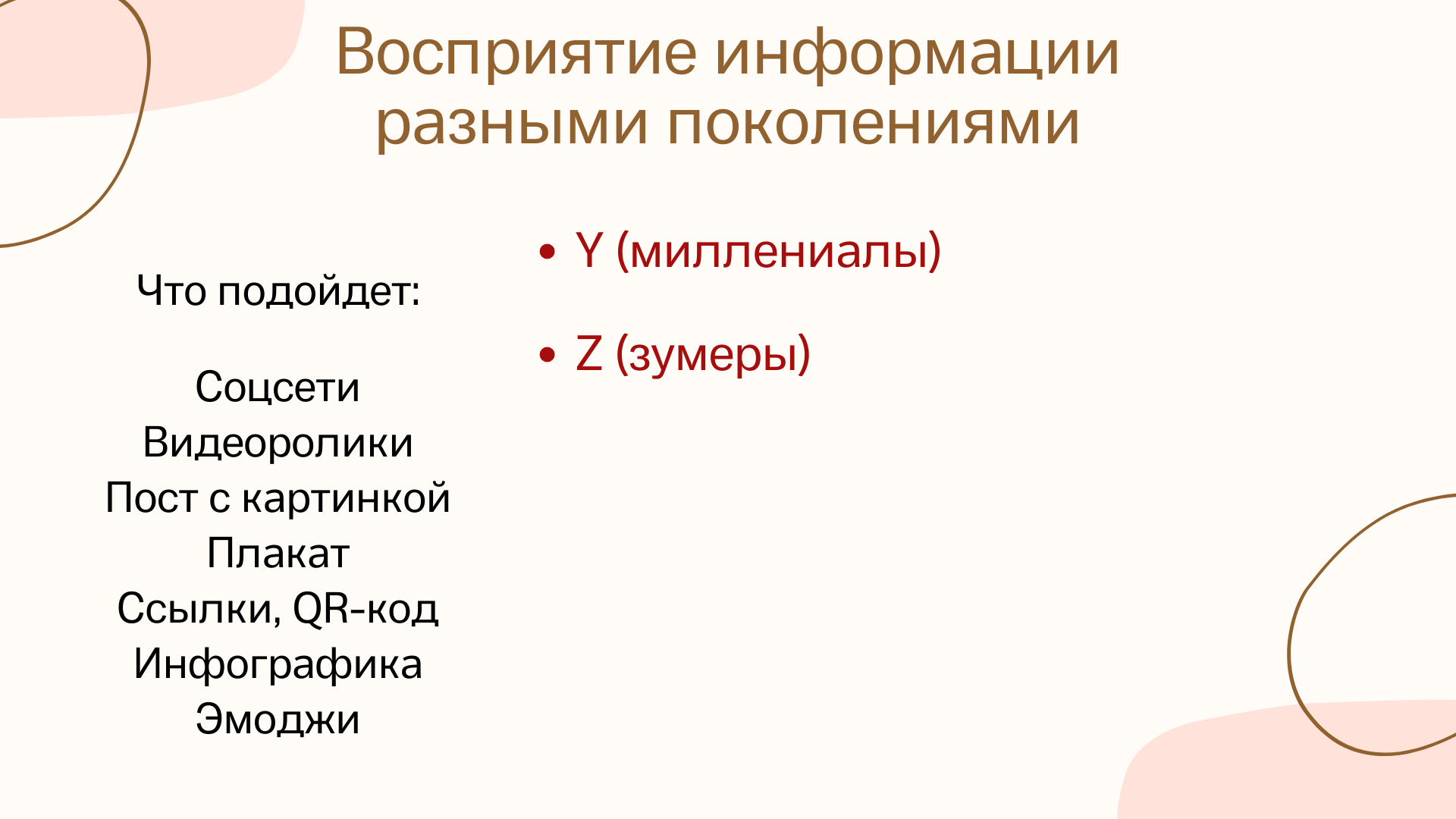 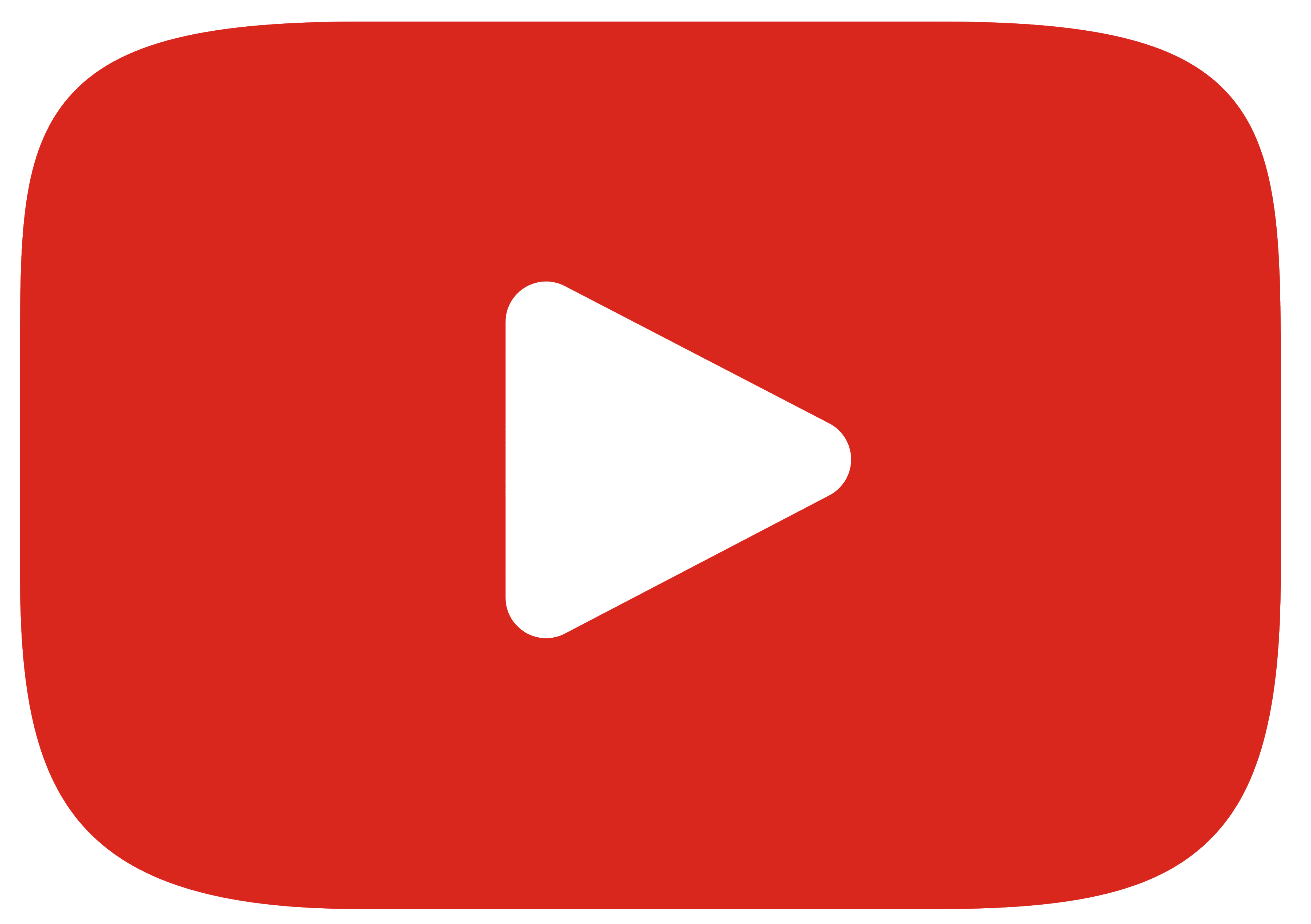 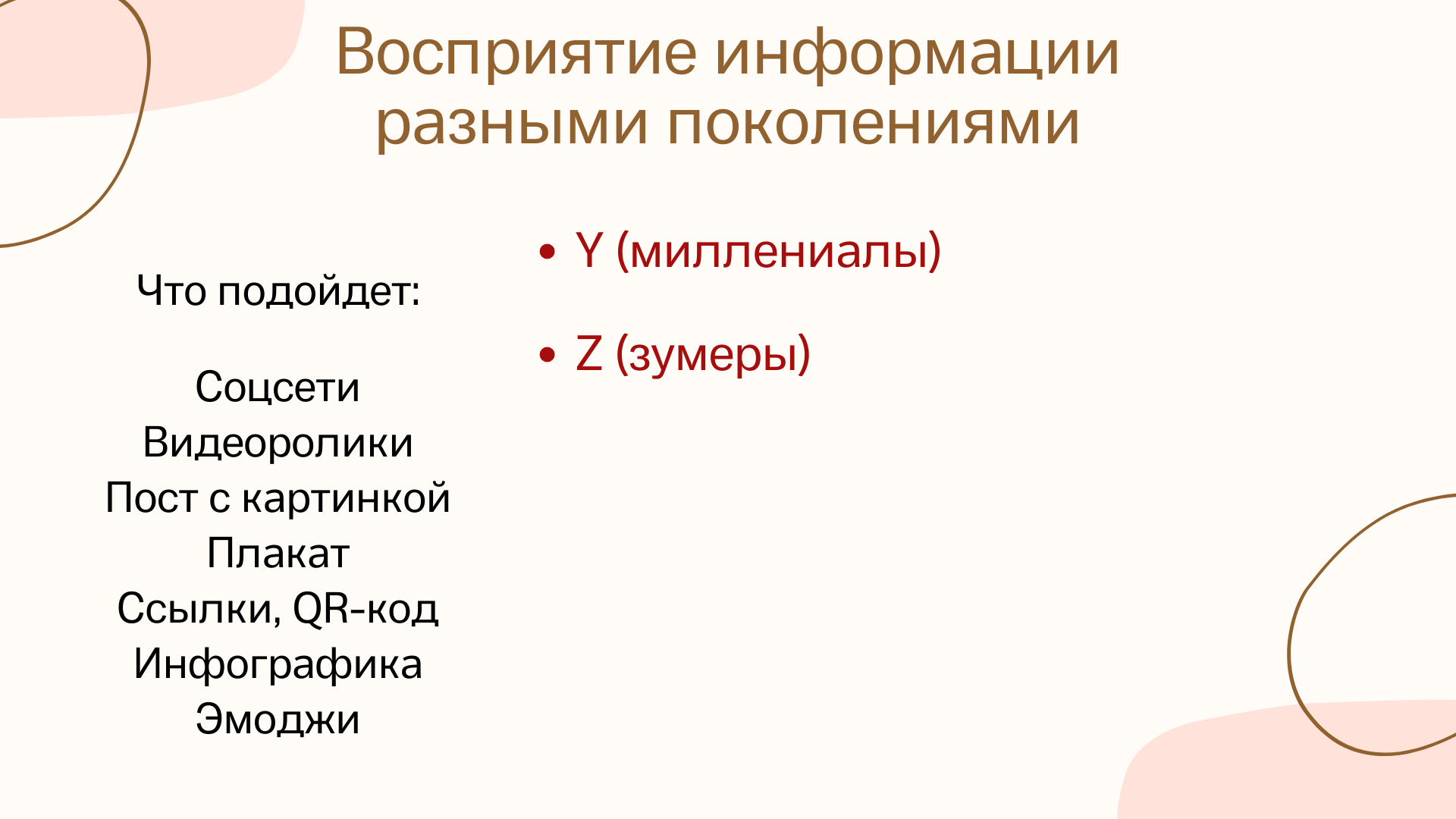 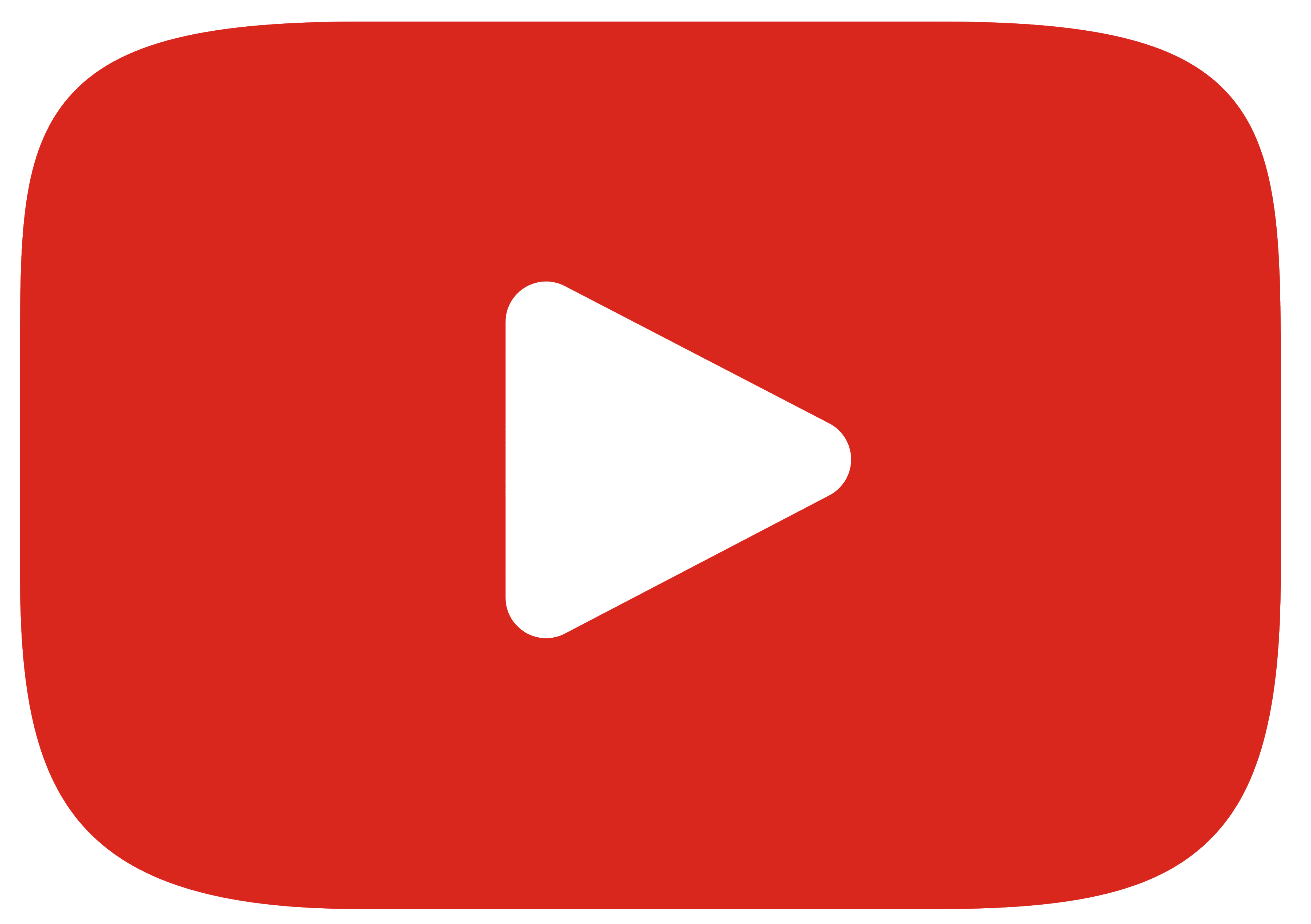 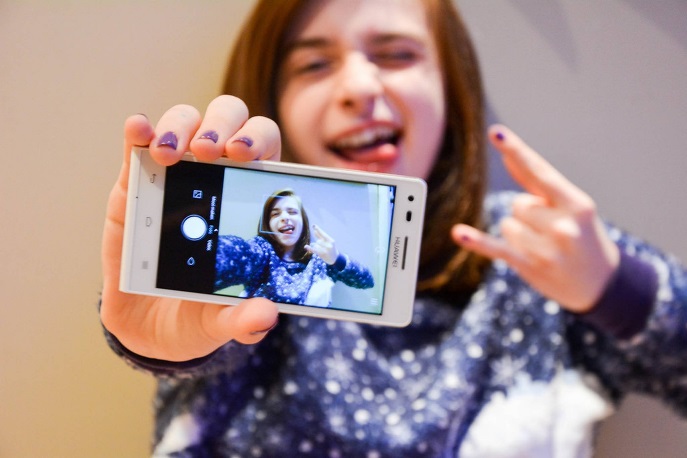 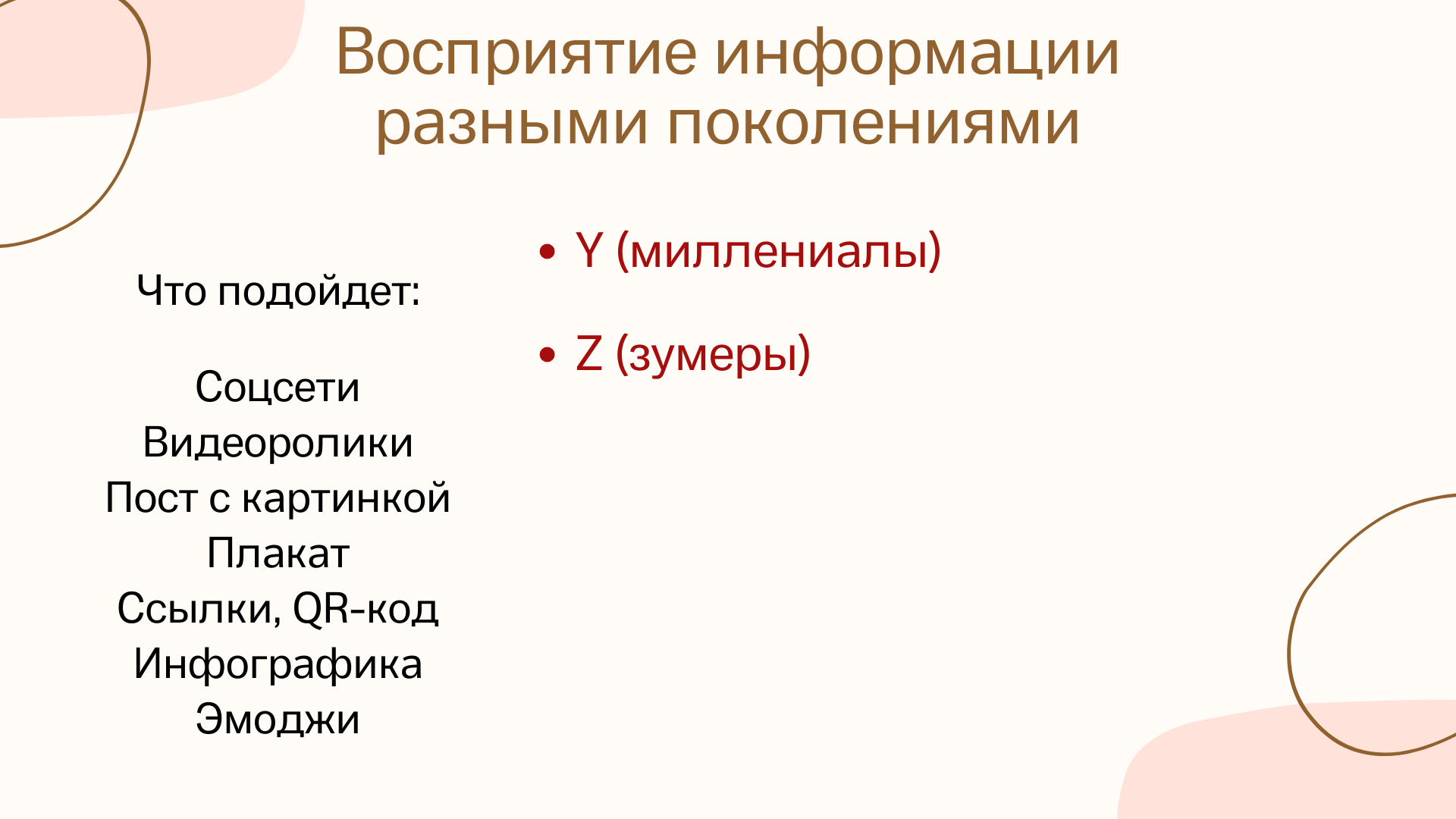 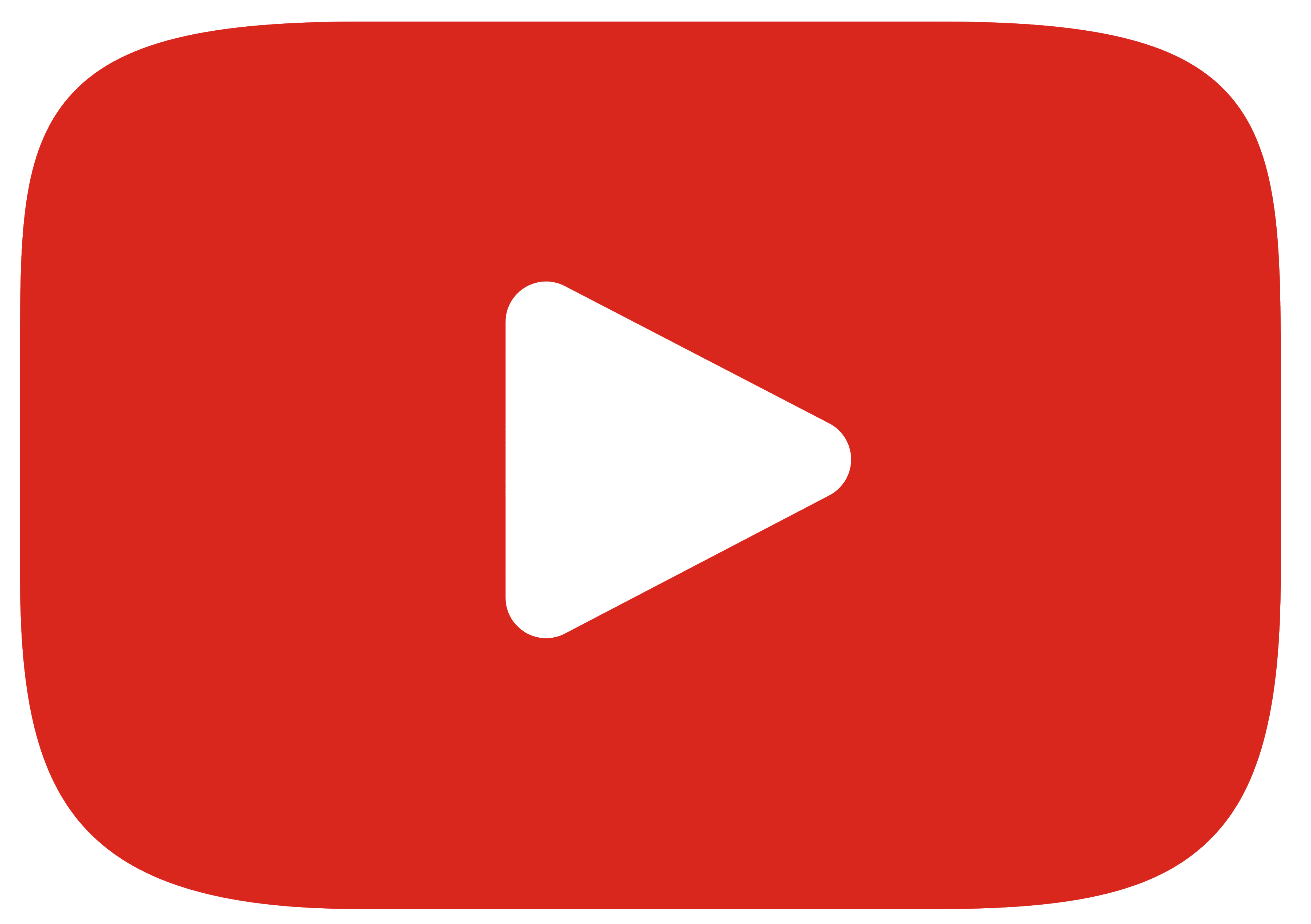 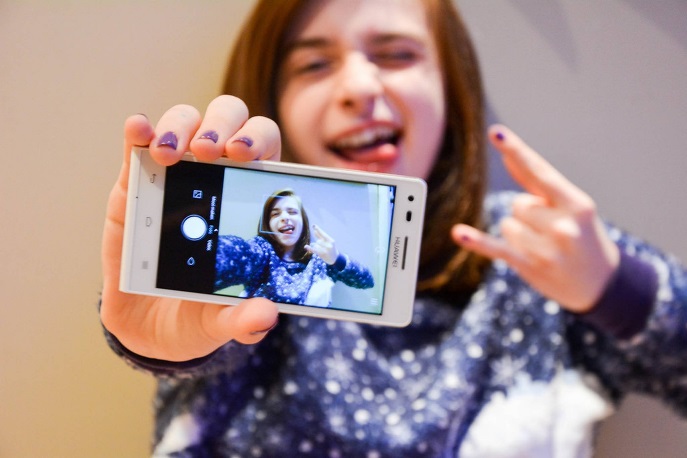 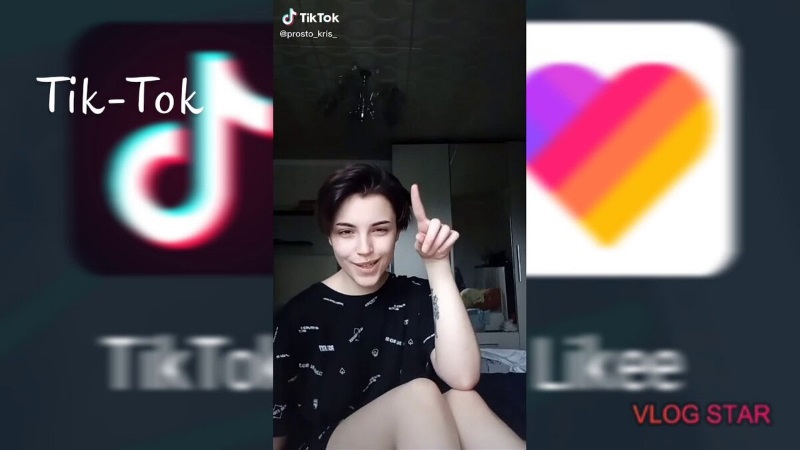 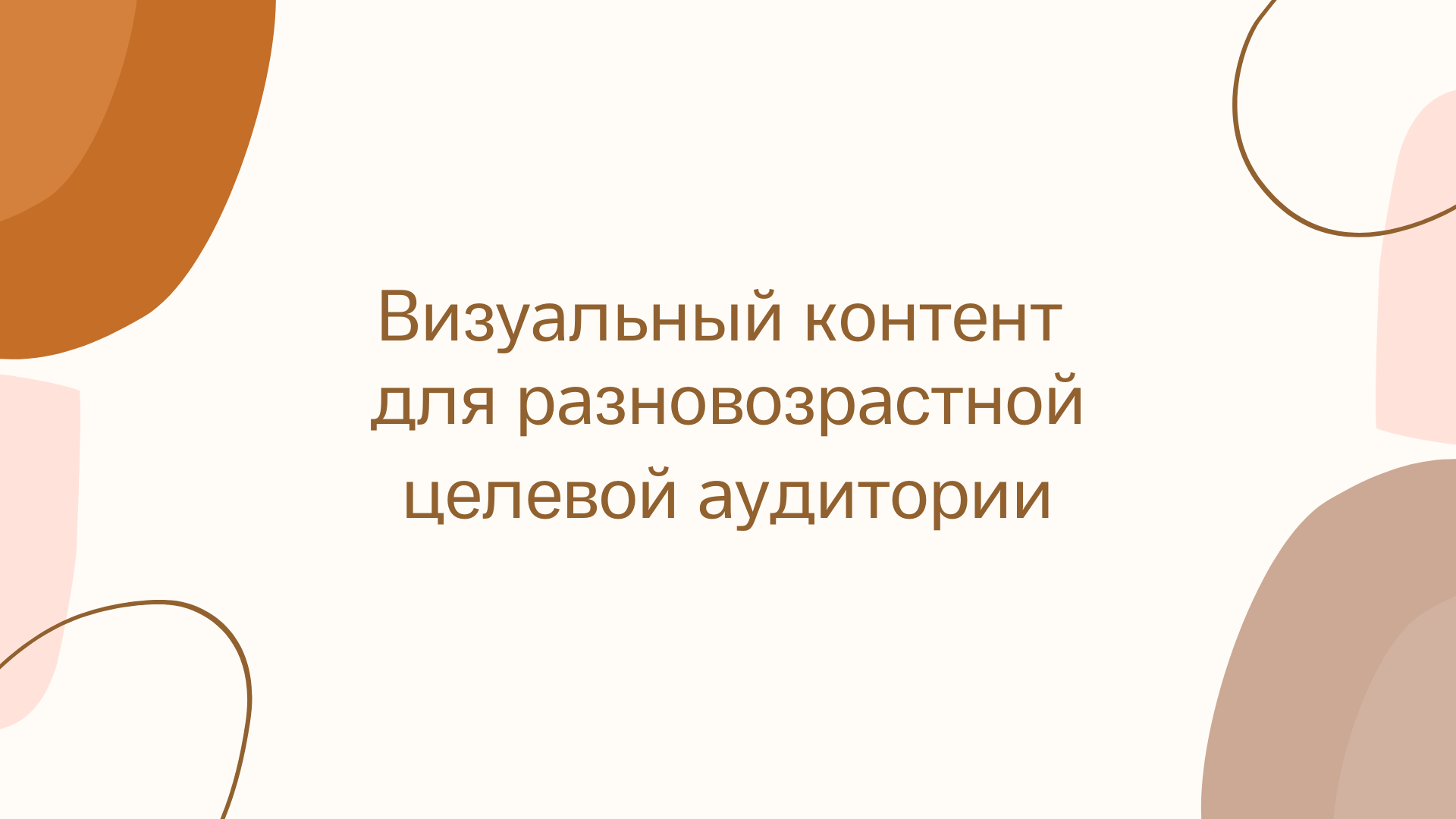 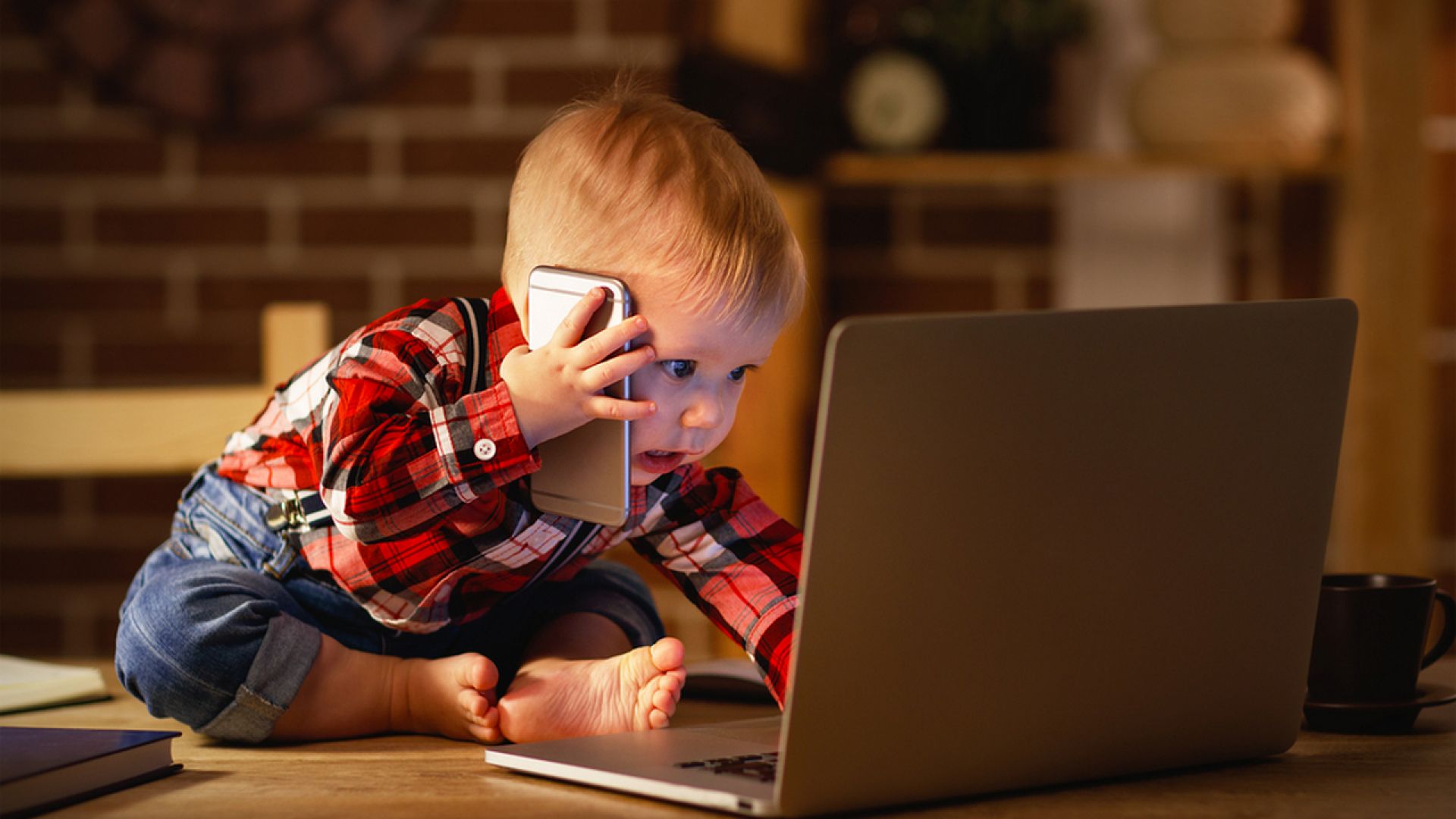 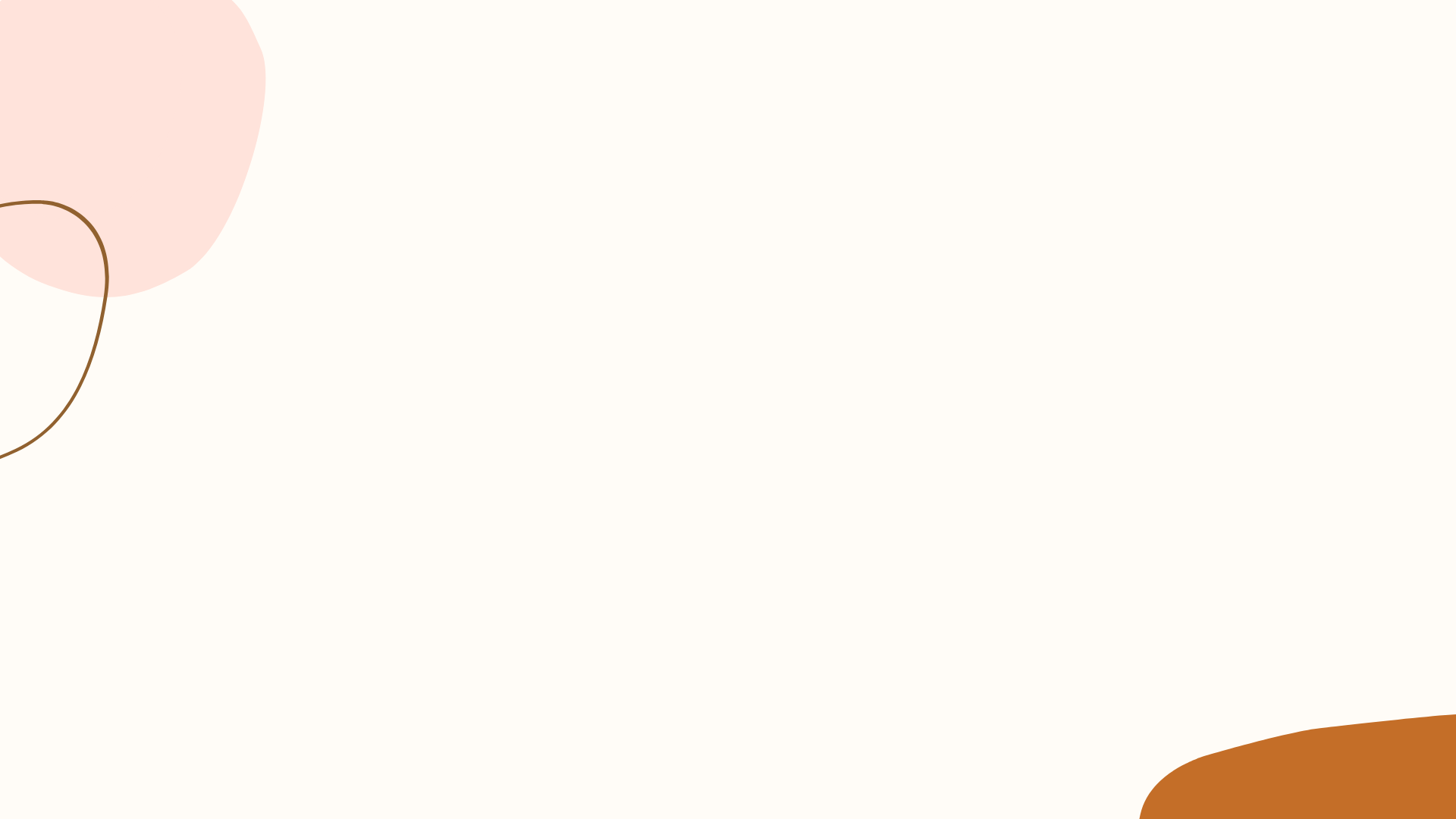 БУКТЬЮБ
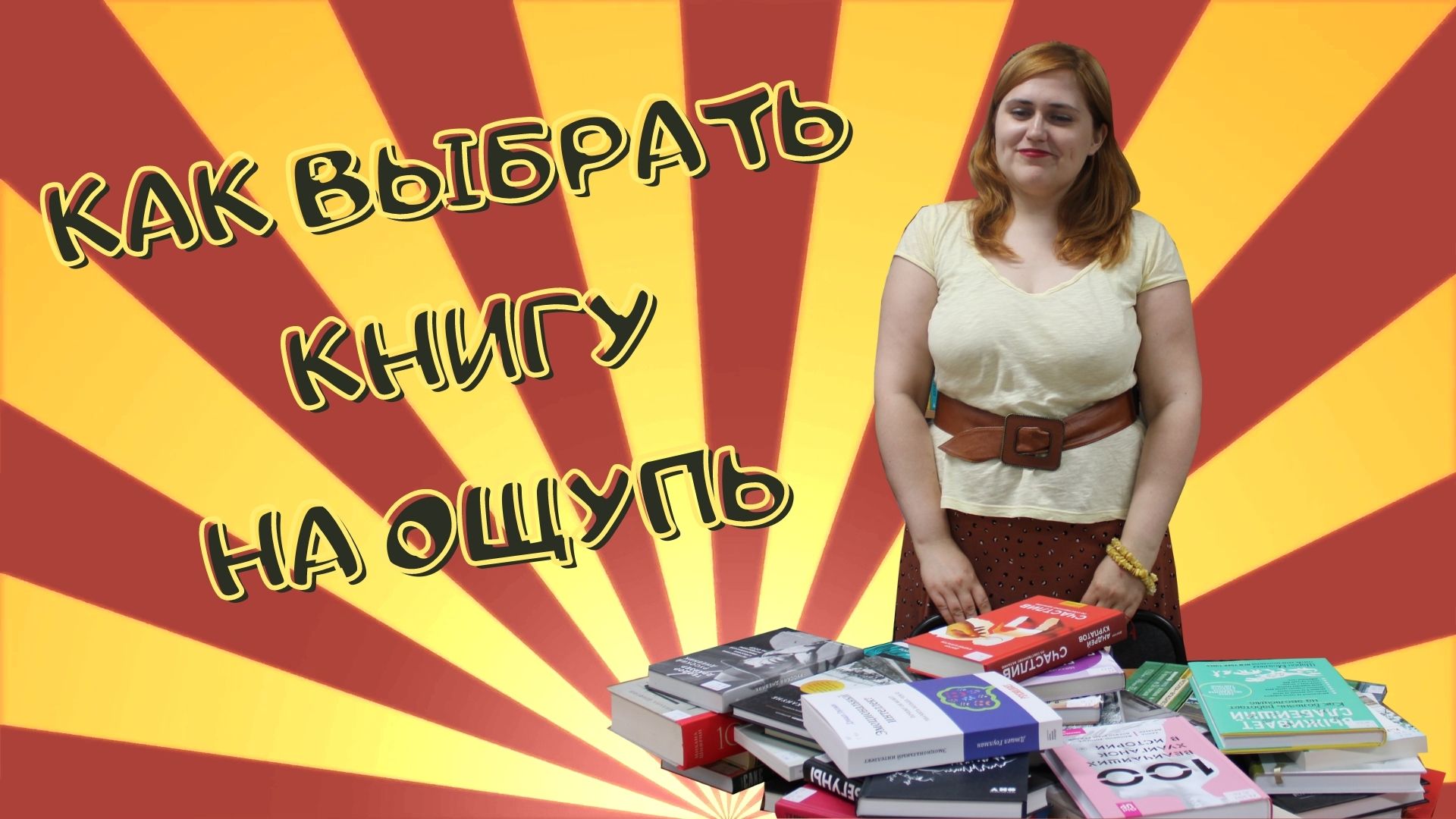 https://www.youtube.com/watch?v=aTEnIqsm2ZA